BUILD PROFITWITH SAUSAGEINGREDIENTS
Johnsonville sausage ingredient overview
Satisfying with protein has never been easier
Increase profit with cost-effective proteins
Ethnic sausage is a menu staple at restaurants
So what?:
The Brand Consumers Choose
Easy Portion Control, Optimizes Food Cost & Profit Margin
Easy to Prep, Reduces Labor Cost
A Profitable Choice
[Speaker Notes: Competitive advantage – consumer-preferred brand; Johnsonville is #1 sausage brand
Attract consumers – Brand Johnsonville on the menu for instant consumer recognition and brand trust
Retain and attract employees – using fully cooked, easy to prep proteins
Reliable source – our QA & food safety exceeds USDA guidelines
Increase profit / Expand margin with our sausage ingredients:
	-upcharge for bigger protein portions
	-more cost effective protein / double protein topper]
sausage does more for your menu
Increase Profits. Increase Sales. Attract and Retain Customers. Gain Competitive Advantage.
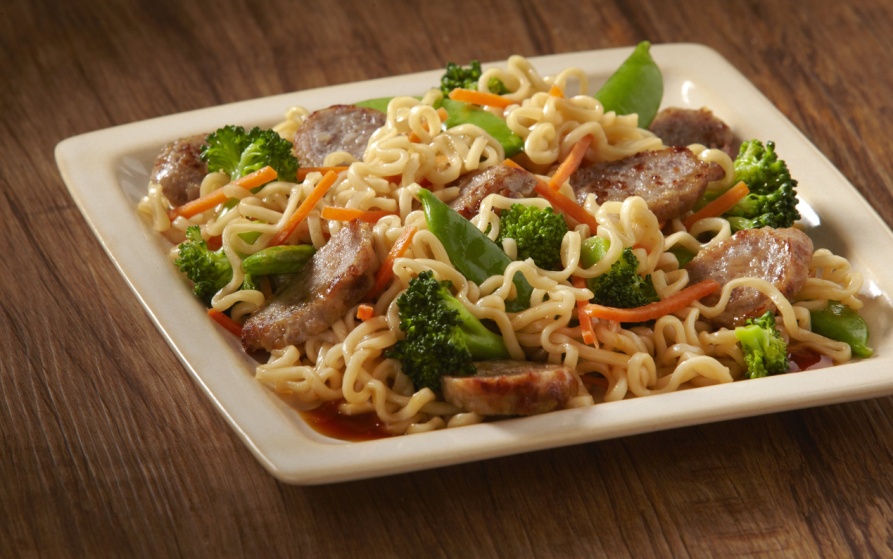 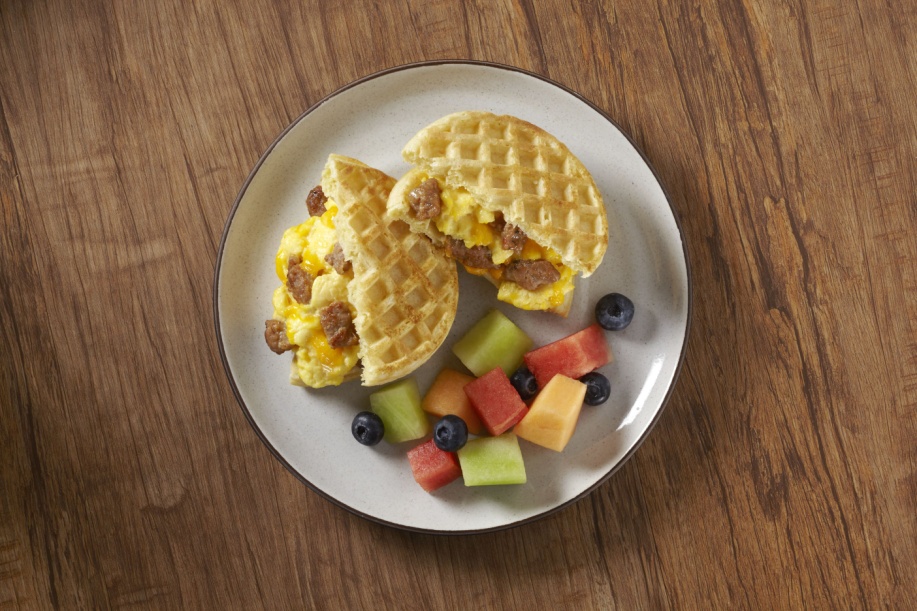 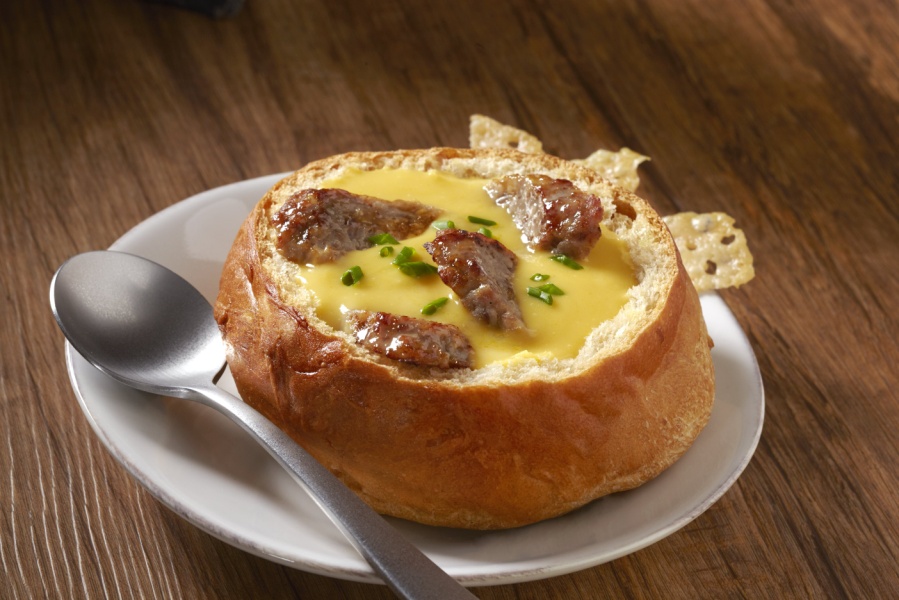 Sausage is growing
Better profitability
Across all dayparts
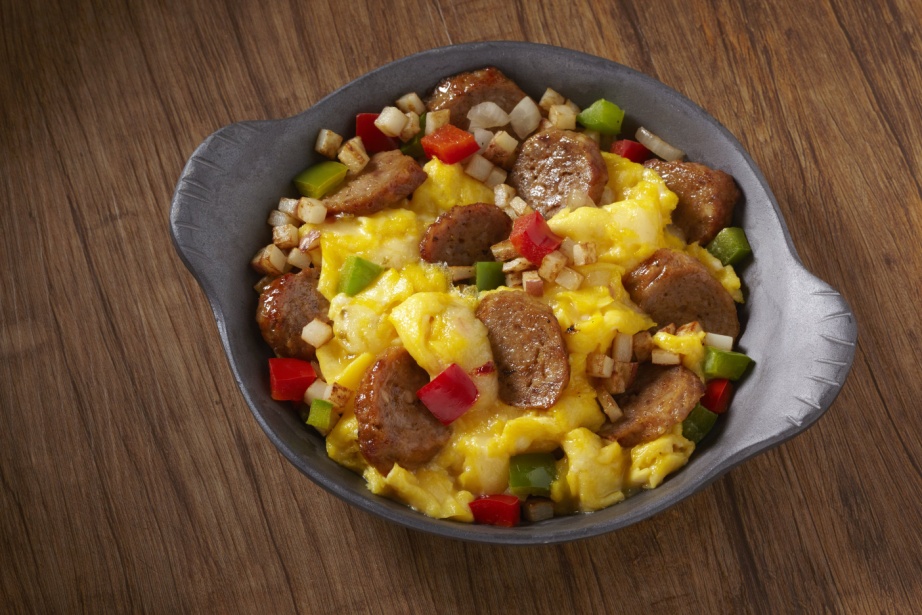 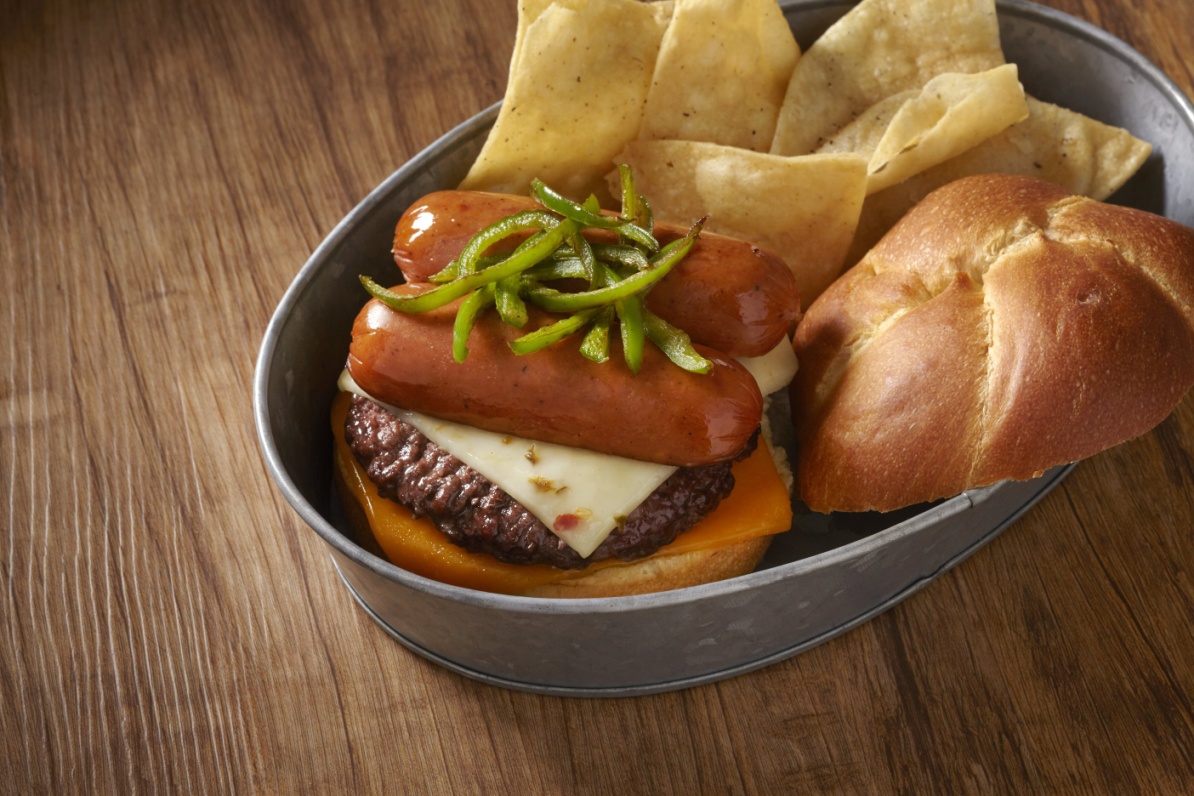 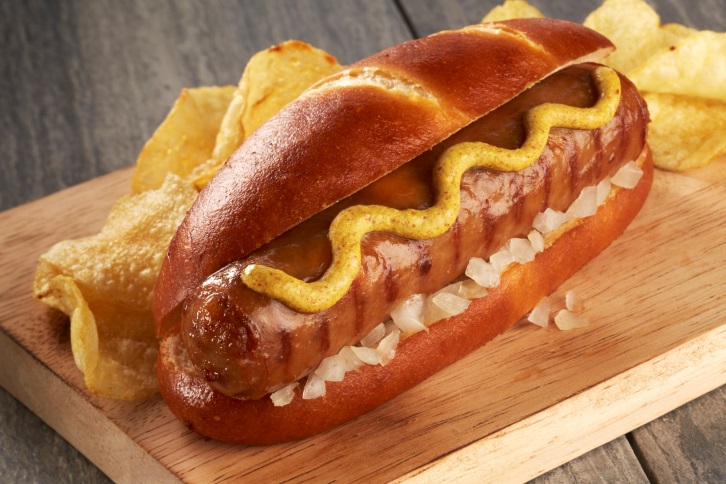 More flavor
Double protein
#1 sausage brand
[Speaker Notes: 10 Customer Business Needs:

Increase in profits
Retain and attract 
Competitive advantage]
sausage is growing on menus
Increase Profits. Attract and Retain Customers with in-demand proteins.
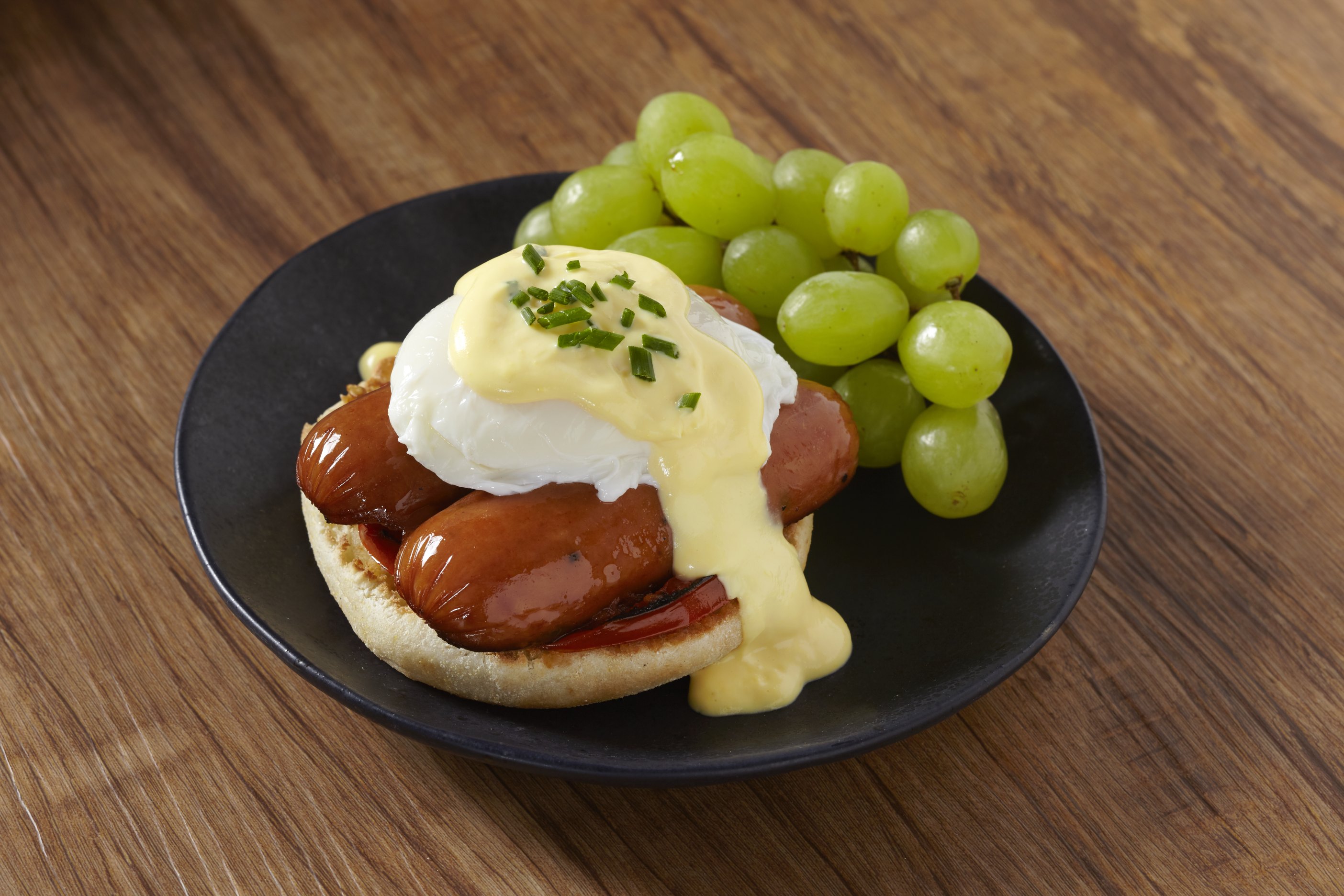 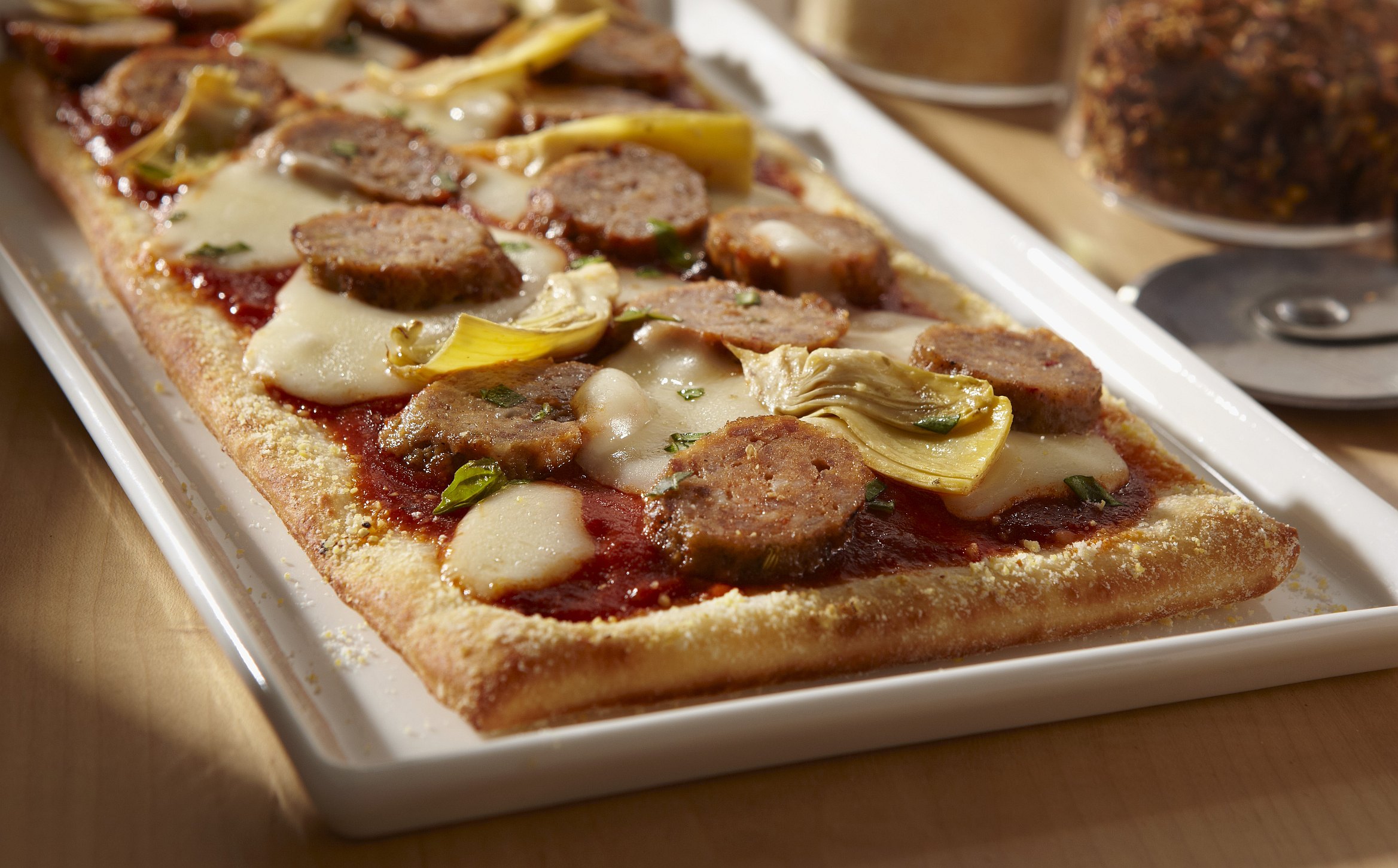 Sausage ingredients on US menus have grown +7% in the past 10 years.
Dishes with sausage have grown across all major restaurant segments.
Source: Mintel Menu Insights January 2018
[Speaker Notes: 10 Customer Business Needs:
Reliable Source
Increase in profits
Retain and attract]
Differentiate Your Menu
Ultimate Slices
Split Sausage Links
Sausage Crumbles
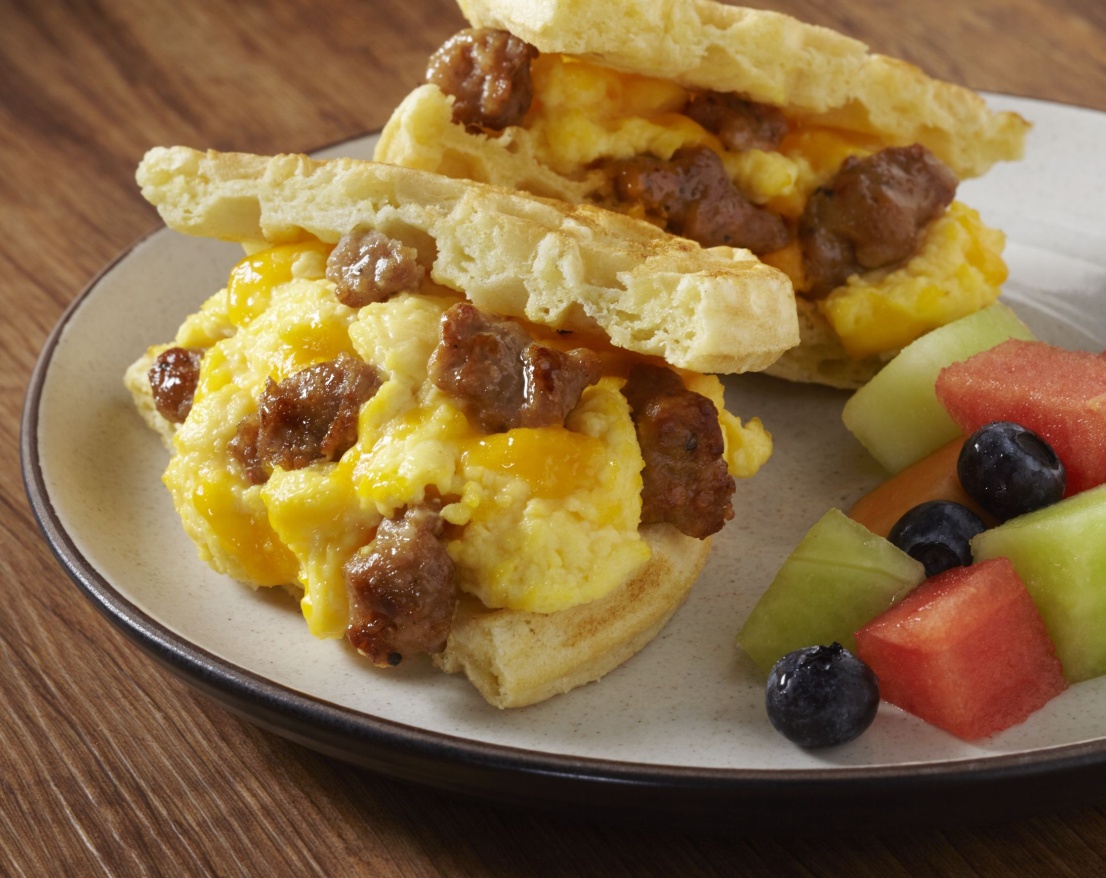 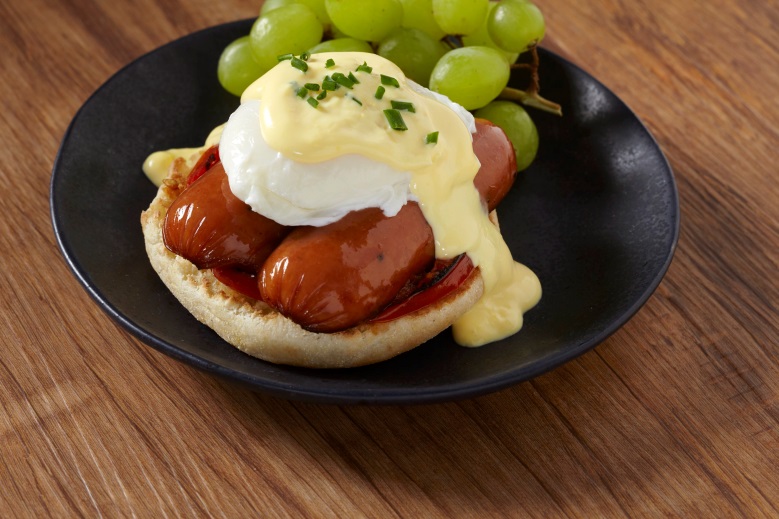 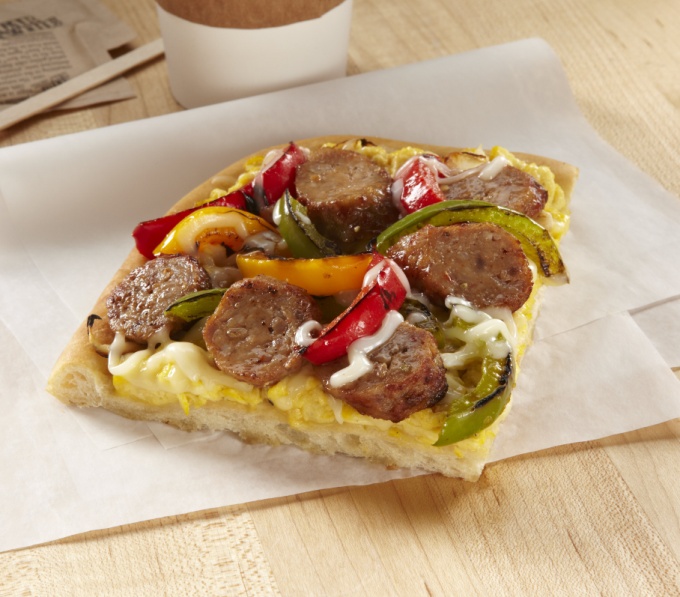 Original Crumbles
Juicy sausage distinctively seasoned with sage and black pepper
Fully-cooked for easy preparation, with a hand-pinched appearance
Delicious any time, for any meal, bringing great value across dayparts
Pre-Split Butterflied Sausage Links

A new and different way to create a sandwich

Provides more surface area to develop the flavorful caramelization consumers crave

Multiple flavor options that fit a variety of buns, rolls and biscuits in your pantry
¼” Bias-Sliced Sausage
Fully cooked, highly consistent IQF products
Chef-prepared appearance
Coarse, crumbly texture of a fresh sausage
A no-hassle way to add flavor to any dish
[Speaker Notes: 10 Customer Business Needs:

Increase in profits
Retain and attract]
Johnsonville ingredients operational benefits
Consistently Pre-Sliced
Bias-Cut Slices, looks chef-prepared
Splits evenly cut down center
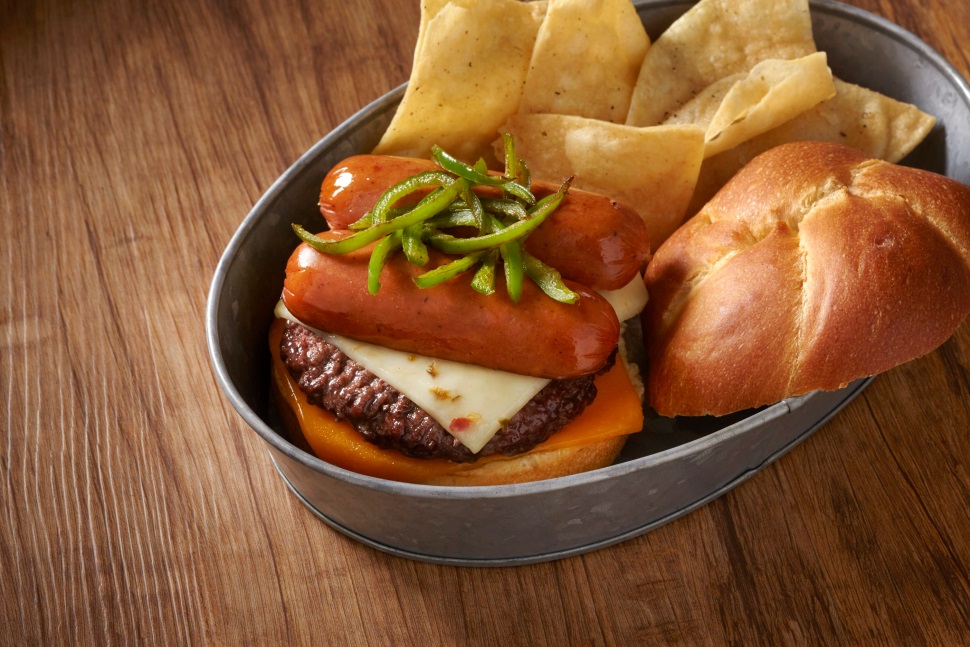 Convenient, Saves Labor & Prep
Fully cooked. Simply heat and add to any dish
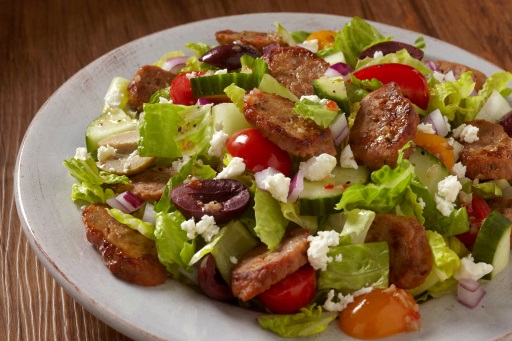 Preserve Profits
Easily control portion sizes  
Calculate profit vs other proteins
Variety of Flavors & Formats
Meets many menu needs
Fits on variety of breads in pantry
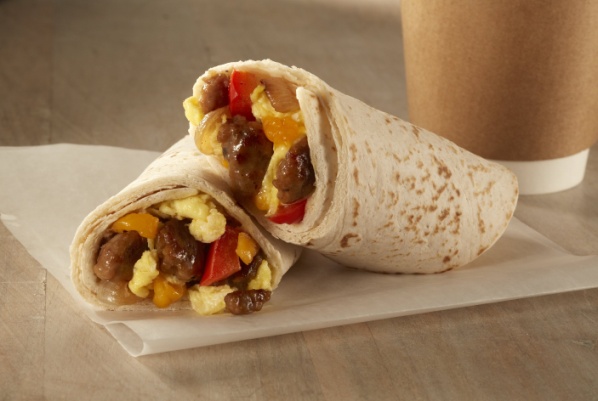 Versatile
Across all dayparts: breakfast, lunch, dinner, share plates and snacking
Sausage is Better Value than Bacon
Add Value with Double Protein. “Wow” & Attract customers.
More Meat    	│    More Flavor     │  Enhanced Juiciness
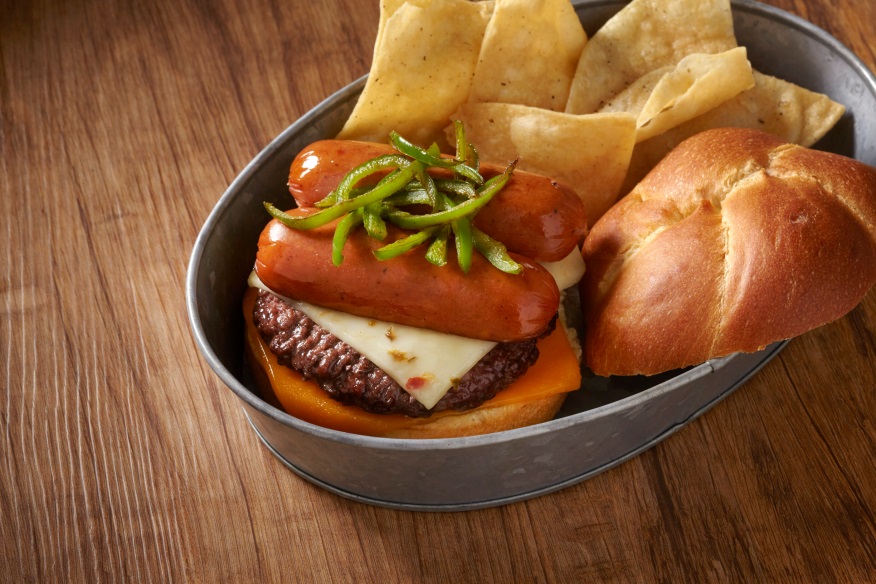 Consider the food cost implications
Consider the amount of protein delivered
Consider the patron experience
EXAMPLE
– Go to your Working Calculator
*Jalapeno Cheddar Split cost used in this example. See Notes for pricing.
[Speaker Notes: Sausage is a More Effective protein topper.

*Team will need to enter prices based on customer/distributor pricing. 
*Comparison should be using premium, thick-cut bacon vs commodity bacon. Consider different variables (fully cooked vs raw premium bacon, labor cost to cook raw bacon, yield/loss with bacon fat rendering vs. meatier Johnsonville sausage weight, sausage is juicier than dry bacon.)

Splits ~35 links/package (70 links/case). More than double the meat vs 3 slices of bacon.
Slices ~425 slices/package (850 slices/case). About double the meat vs 3 slices of bacon.

Pricing:
Jalapeno Cheddar Splits are $3.24 per pound, or $32.40 per case
Smoked Splits are $2.99 per pound, or $29.90 per case
Chicken Splits are $3.34 per pound, or $33.40 per case
Slices are $2.96 per pound, or $29.60 per case (10 lbs)]
Split sausage makes sandwiches unique
Go beyond the traditional sandwich and create a new culinary experience
Create a Profit Center using Existing Pantry Items
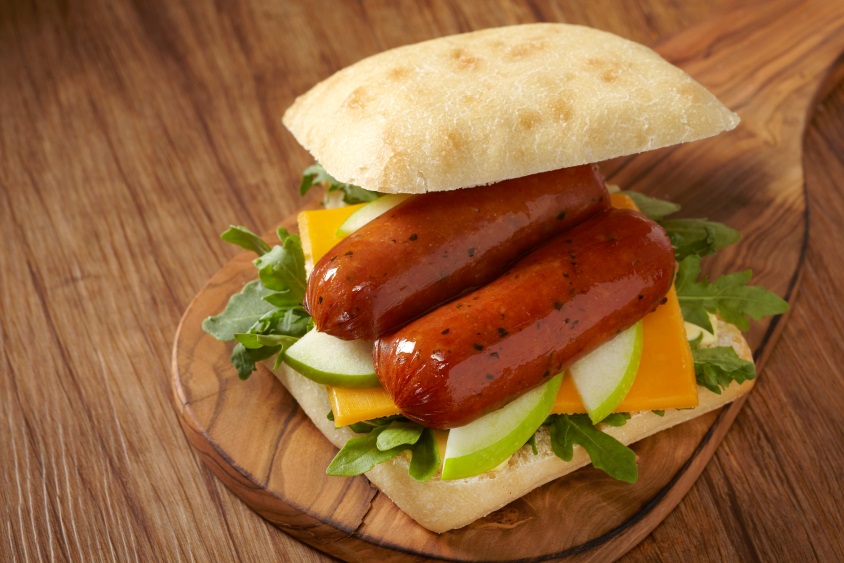 Easy to use with Multiple Bread Carriers: Pretzel Bun, Kaiser Roll, Hamburger Bun, Bagel, Croissant, Pancake, Waffle, French Toast, Snack Wrap

Perfect for share plates, sampler platters, & slider baskets.
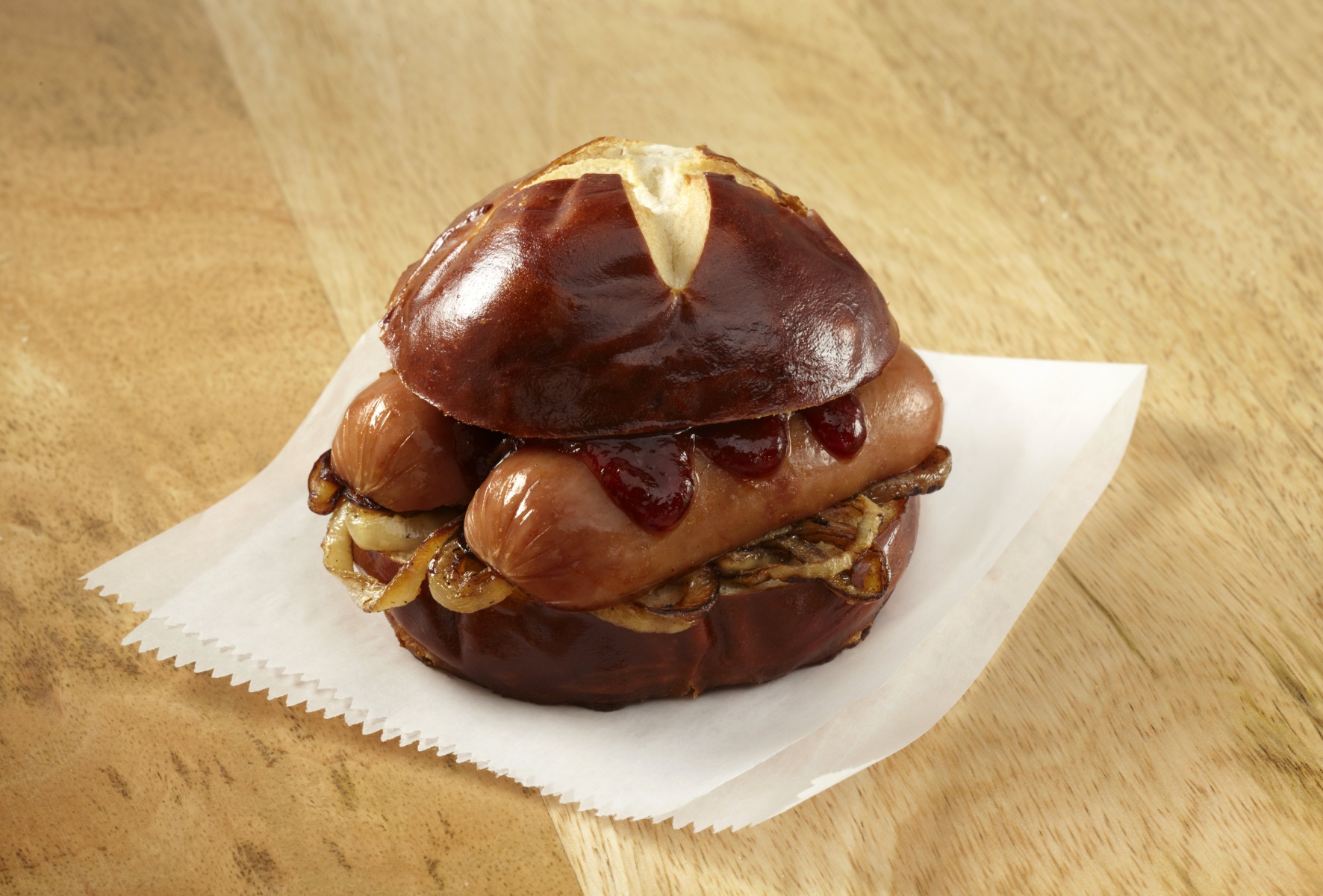 [Speaker Notes: Perfect for share plates, sampler platters, slider baskets.]
Performs across the menu
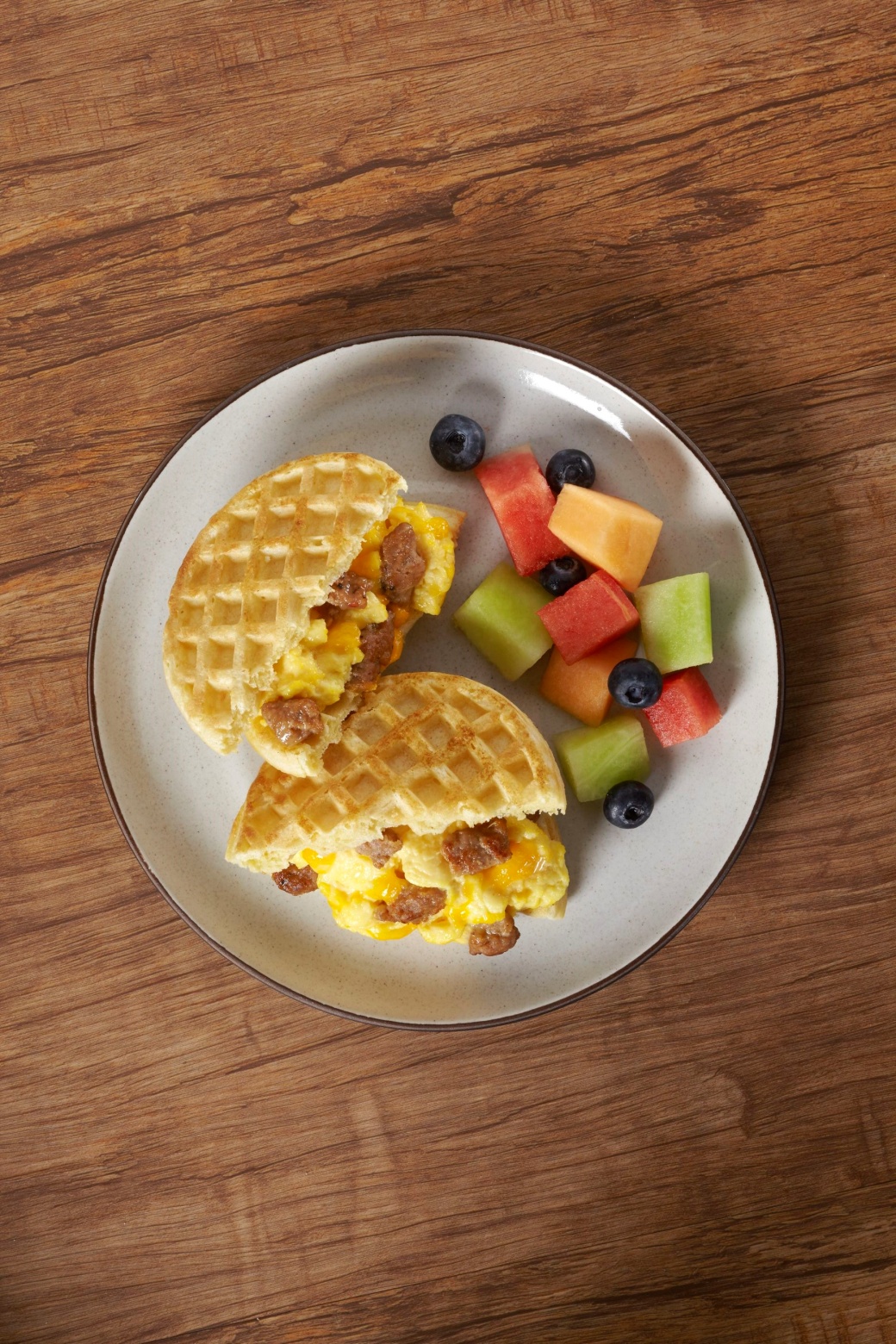 Cost-effective way to Add Flavor. Easy Prep for all dishes.
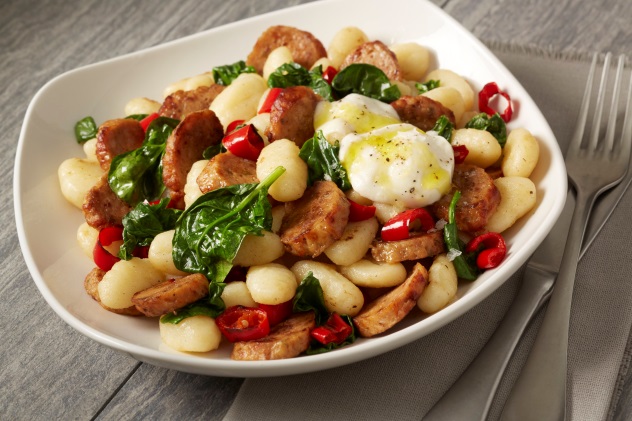 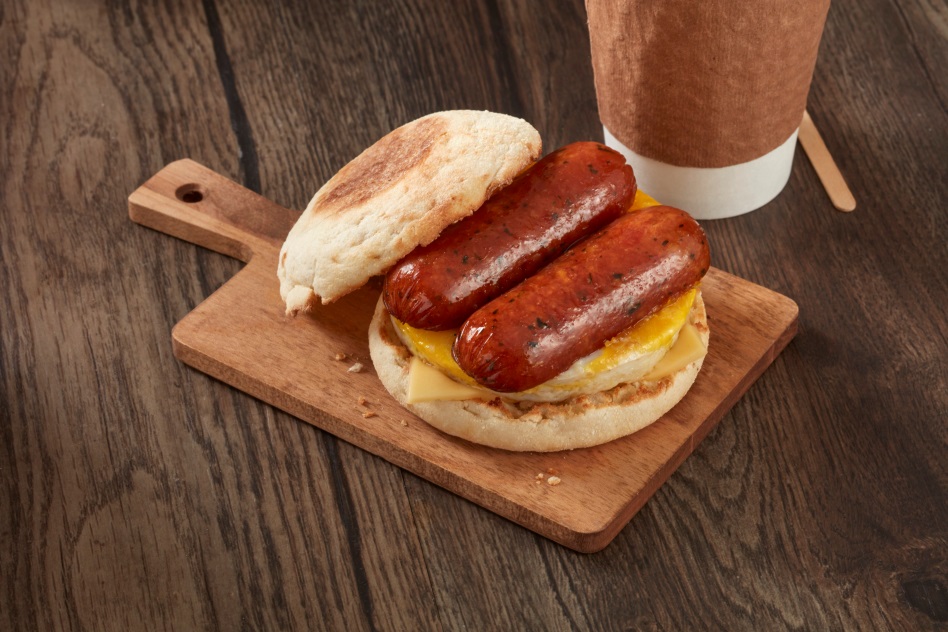 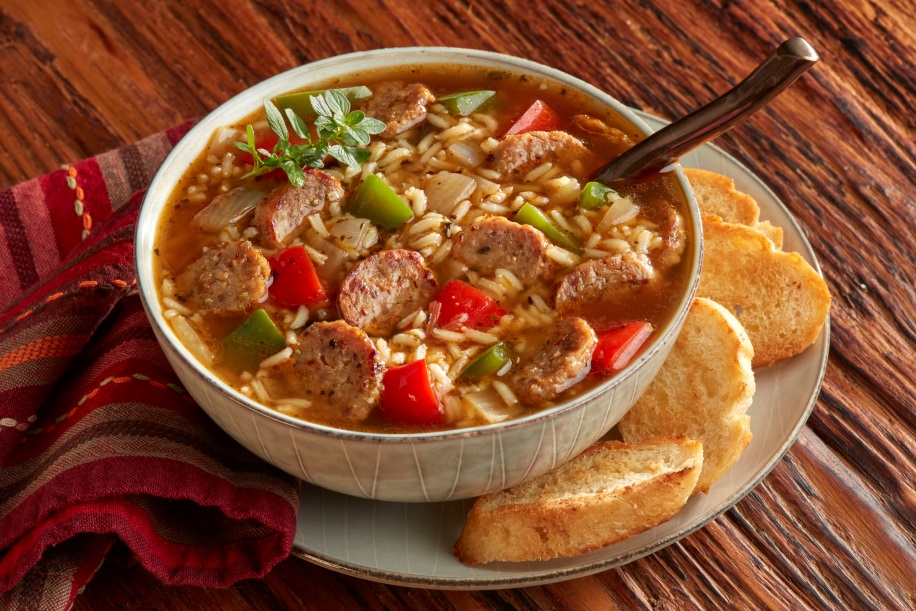 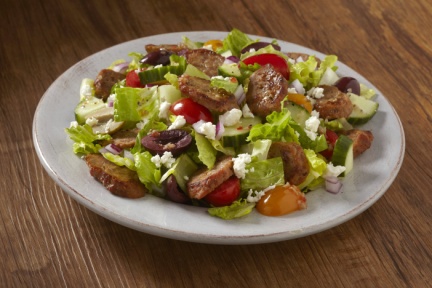 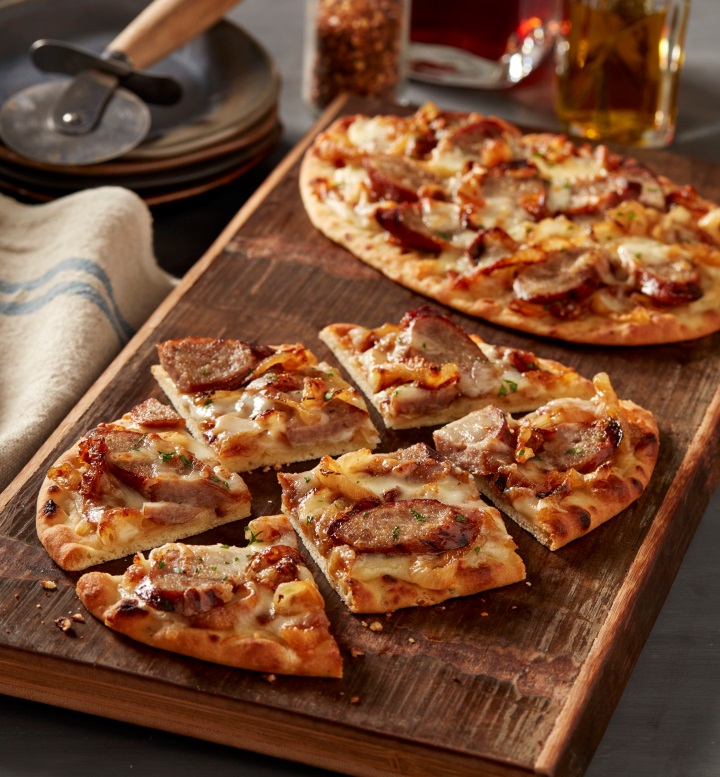 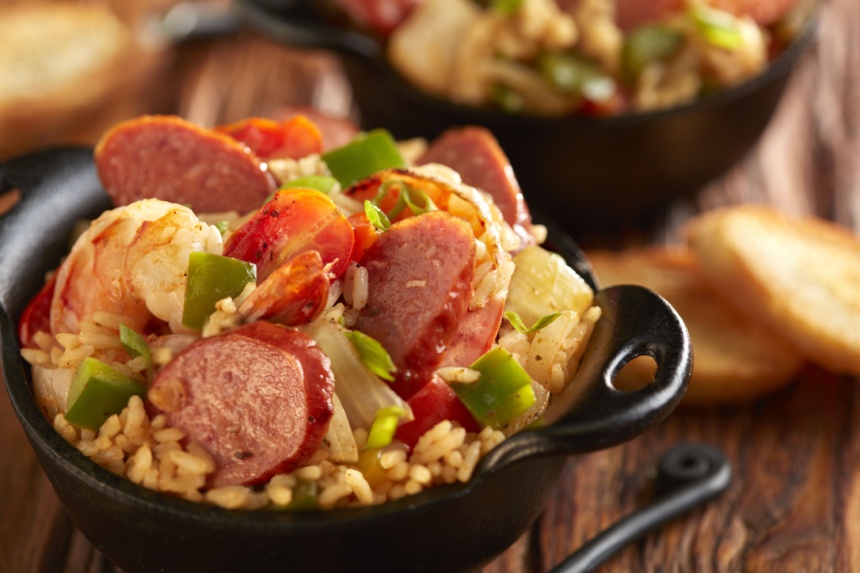 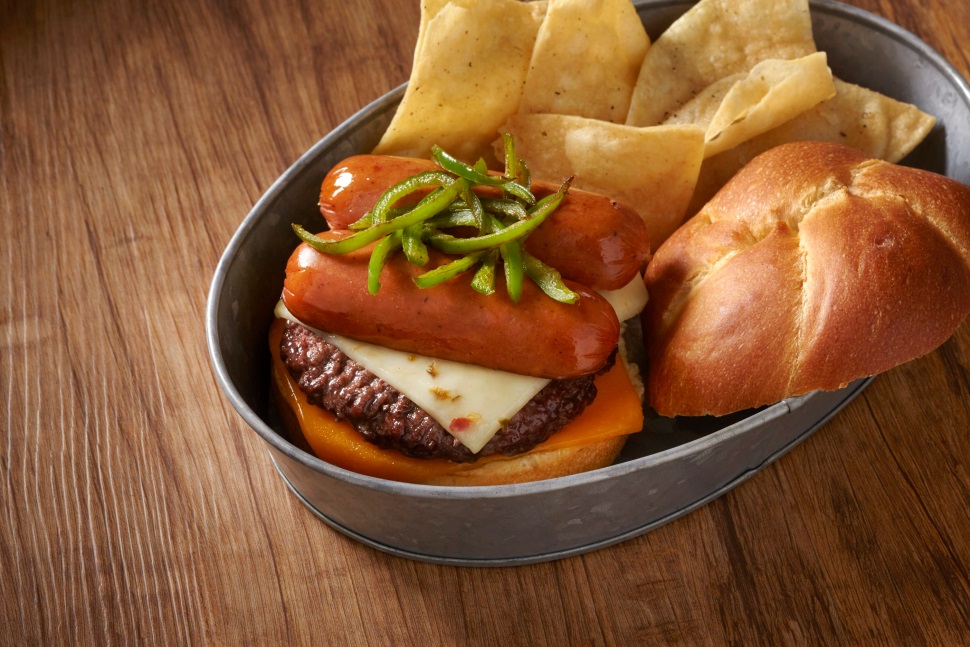 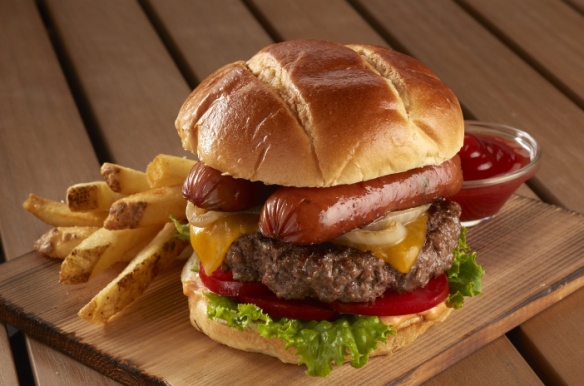 [Speaker Notes: -Easy Prep for all dishes
-Cost-effective way to Add Flavor]
Johnsonville Brand Strength
Gain competitive advantage. Attract consumers. Reliable source.
Italian Sausage
Brats
Specialty Sausages
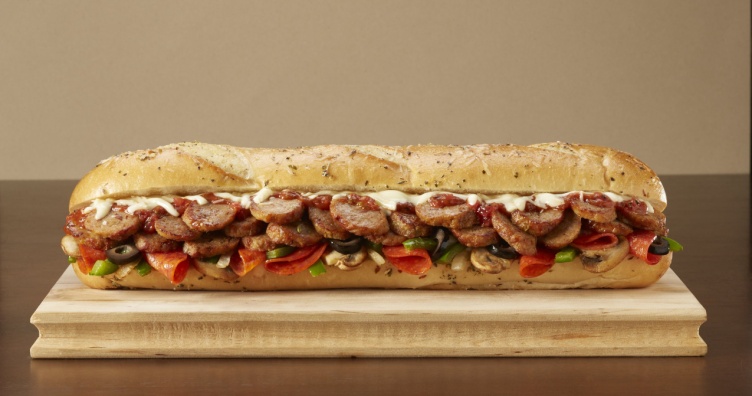 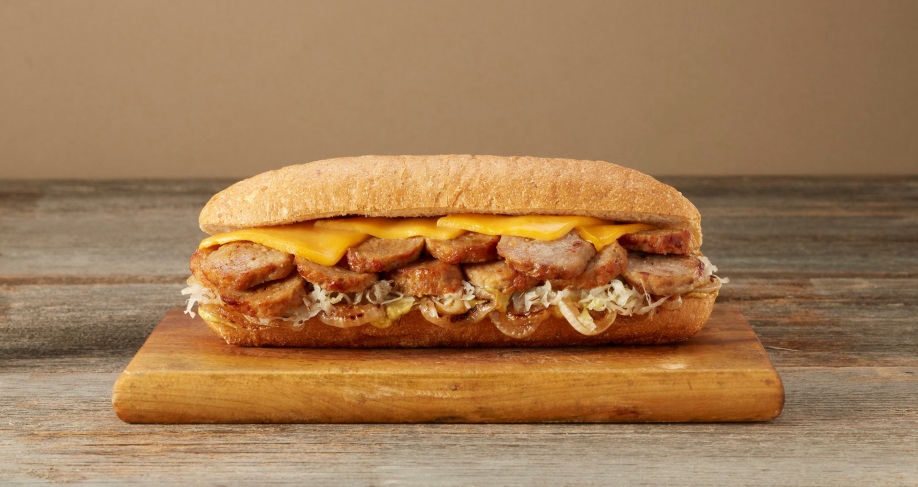 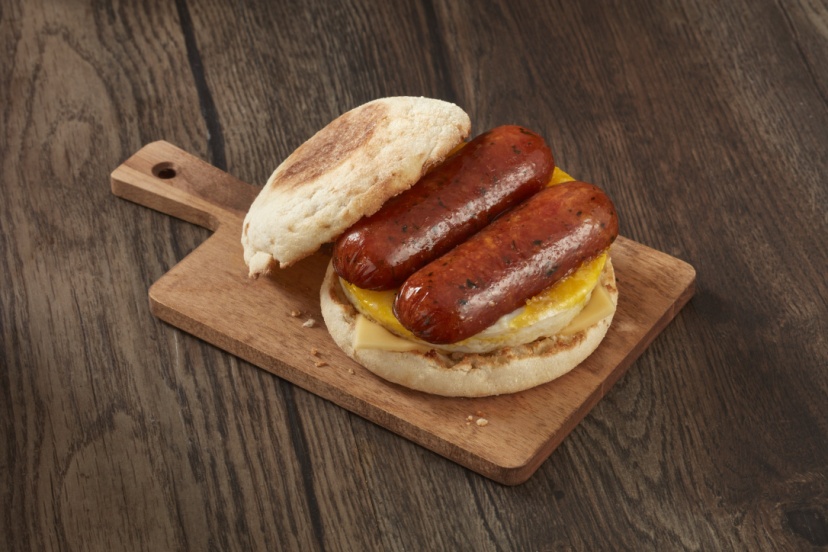 #1 Italian Sausage brand in the U.S. with the highest loyalty levels*
  100% pure pork, made with proprietary blend of authentic spices
  Popular with diners all year long
#1 Brat brand in the U.S. with the highest loyalty levels*
  Unforgettable naturally grilled taste in every bite
  Featured in over 50 stadiums nationwide
#1 Smoked/Cooked Link brand in the U.S. with the highest loyalty levels*
  Only freshest spices and cuts of pork and beef
  Naturally smoked with hardwood chips for a bold flavor
* IRI 1/4/19
[Speaker Notes: Competitive advantage – consumer-preferred brand; Johnsonville is #1 sausage brand
Attract consumers – Brand Johnsonville on the menu for instant consumer recognition and brand trust
Retain and attract employees – using fully cooked, easy to prep proteins
Reliable source – our QA & food safety exceeds USDA guidelines]
Johnsonville Split Sausage Links
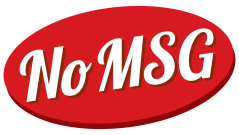 Old World Smoked Split Sausage
Smokehouse Jalapeno Bacon Cheddar Split
Sdf
Sdf
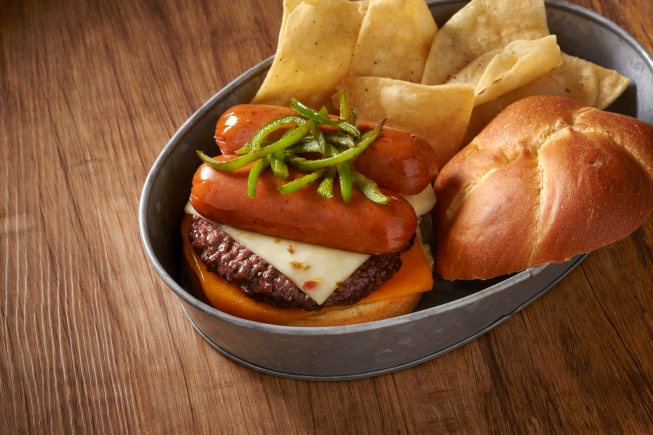 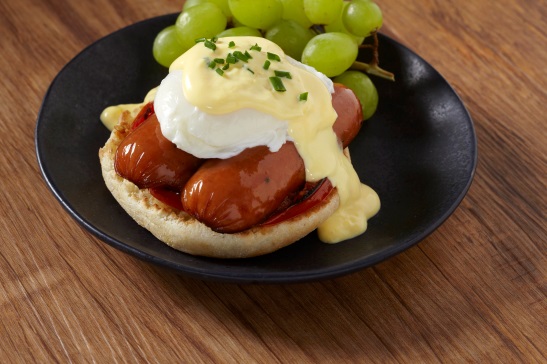 JVL Item# 103526
JVL Item# 101845
Product Size 7:1
Product Size 7:1
Distrib. # XXXXX
Distrib. # XXXXX
Johnsonville Ultimate Sausage Slices
¼” Bias-sliced Andouille
¼” Bias-sliced Italian
¼” Bias-sliced 
Italian (bulk)
¼” Bias-sliced 
Brat
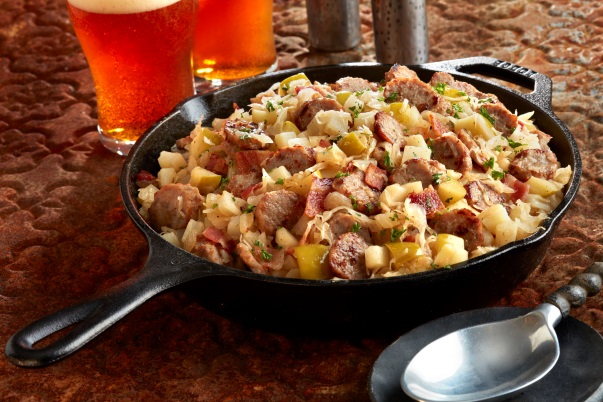 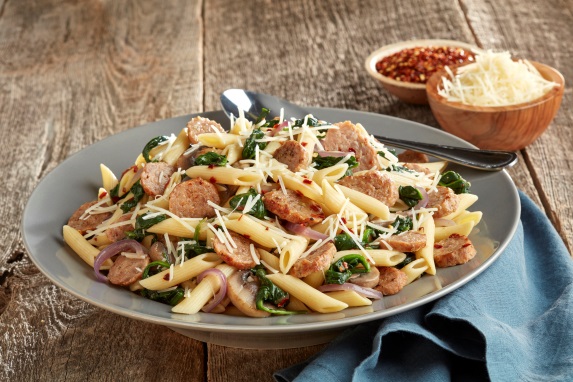 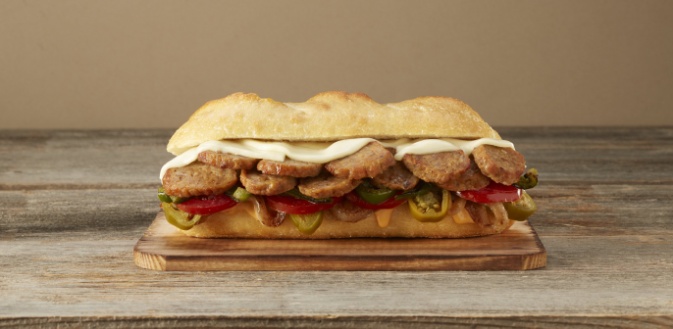 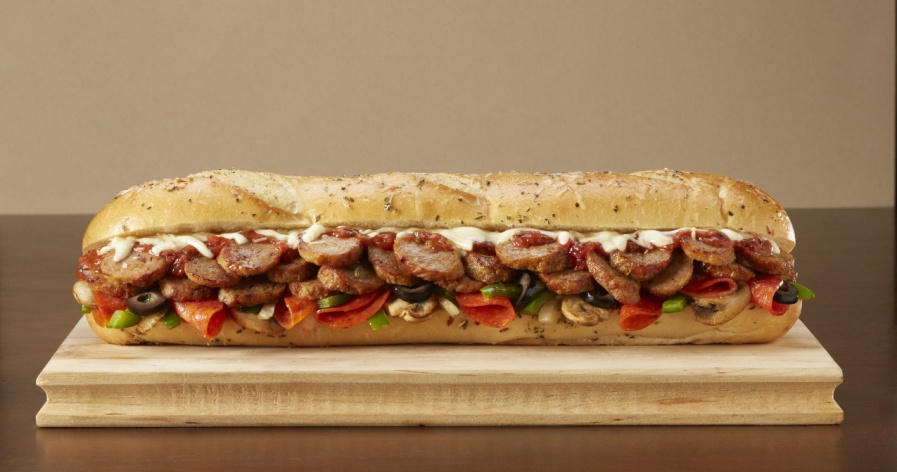 Johnsonville Sausage crumbles
Original Breakfast Crumbles
Original Italian Crumbles
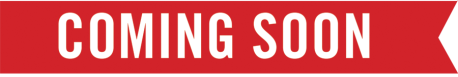 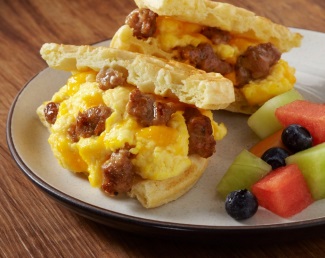 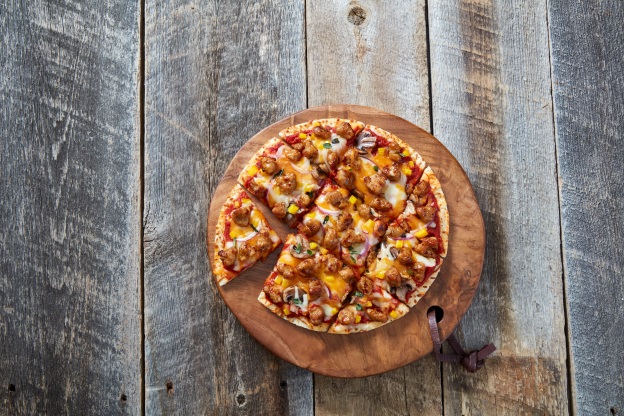 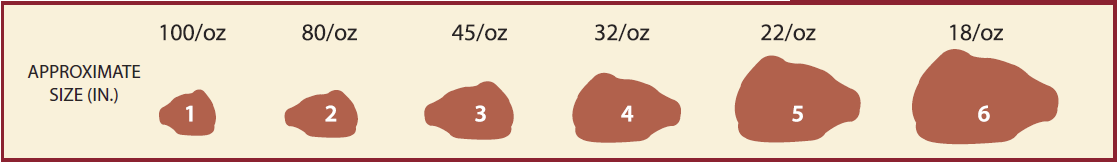 [Speaker Notes: The classic taste of breakfast sausage to complement any dish, anytime of day.]
What’s in it For You?
Increase profit by expanding margin with lower priced proteins
Increase profit by upcharging for larger protein portion sizes
Retain customers by delivering an exceptional dining experience with heartier portions
Sausage Slices can be a more cost effective protein topper
Food cost for Split Sausage and Sausage Slices is less than bacon
Upcharge for delivering more protein with sausage than bacon
Big proteins are why some people keep coming back
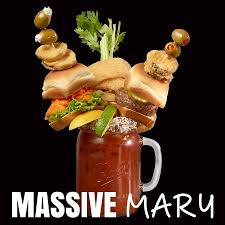 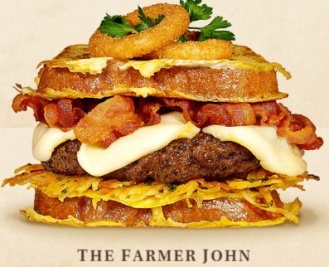 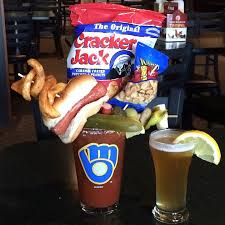 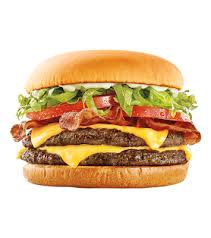 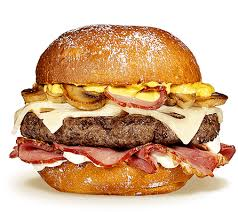 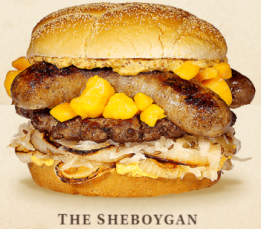 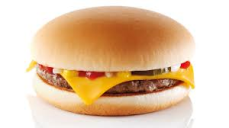 $6.79
$8.99
$9.89
$1.00
>$25.00
$11.89
[Speaker Notes: *Use either slide 14 or 15
10 Customer Business Needs:

Increase in profits
Retain and attract]
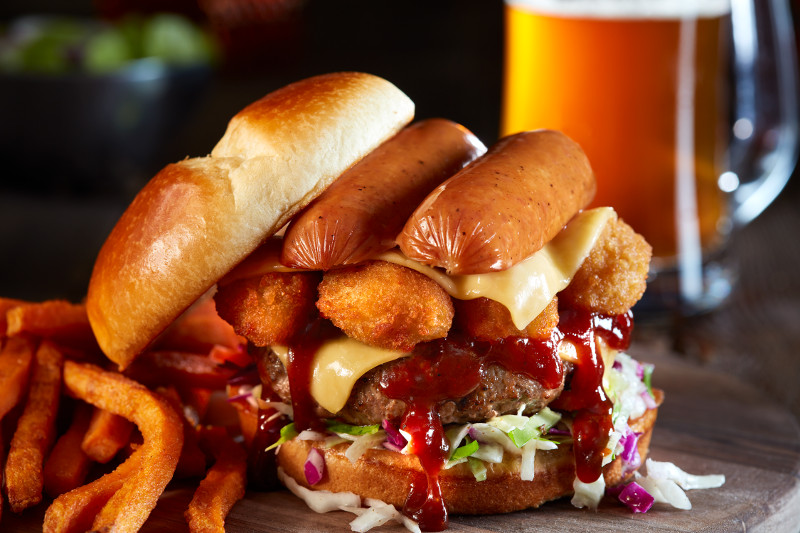 What’s in it For You?
Increase profit by expanding margin with lower priced proteins
Increase profit by upcharging for larger protein portion sizes
Retain customers by delivering an exceptional dining experience with heartier portions
Sausage Slices can be a more cost effective protein topper
Food cost for Split Sausage and Sausage Slices is less than bacon
Upcharge for delivering more protein with sausage than bacon
Big proteins are why some people keep coming back
[Speaker Notes: OPTION 2

Add Johnsonville Slices and Splits to Increase Profit  and Retain and attract Customers  and keep them coming back. 

10 Customer Business Needs:

Increase in profits
Retain and attract]
What’s in it For You?
Increase Profits
By expanding margin with lower priced proteins, upcharging for bigger protein 
portions and using sausage slices and splits as a more cost effective protein topper
 Increase Sales
	By providing new menu items across all dayparts
 Attract AND Retain Customers
	By offering innovative products, packed with big protein 
 Attract AND Retain Quality Employees
	By utilizing an easy to prepare, versatile product line
Gain Competitive Advantage
	By offering more flavor, more protein and menu items that customers crave
Provide a Reliable Source of Products/Services
	By serving the #1 sausage brand in America
[Speaker Notes: *Use either slide 14 or 15

10 Customer Business Needs:

Increase in profits
Retain and attract]
Appendix: Sausage trend support
ETHNIC SAUSAGE ON THE RISE AT RESTAURANTS
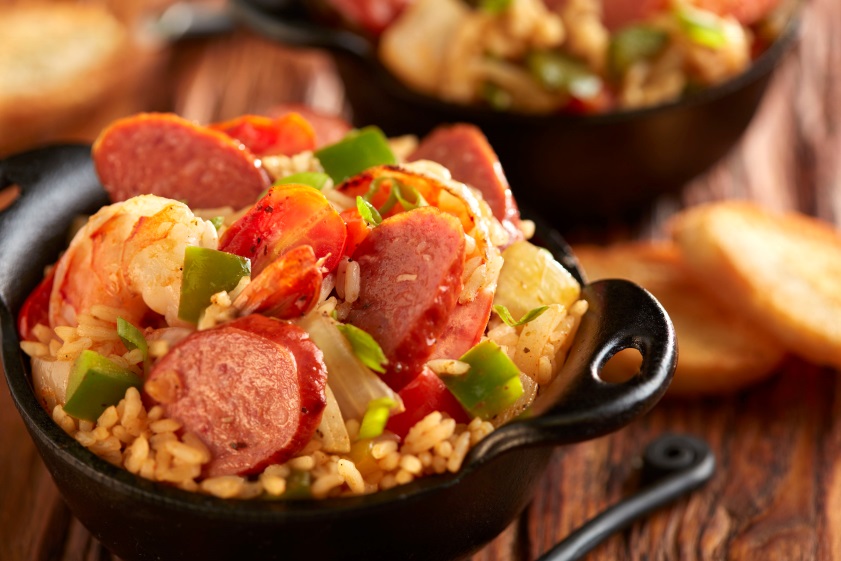 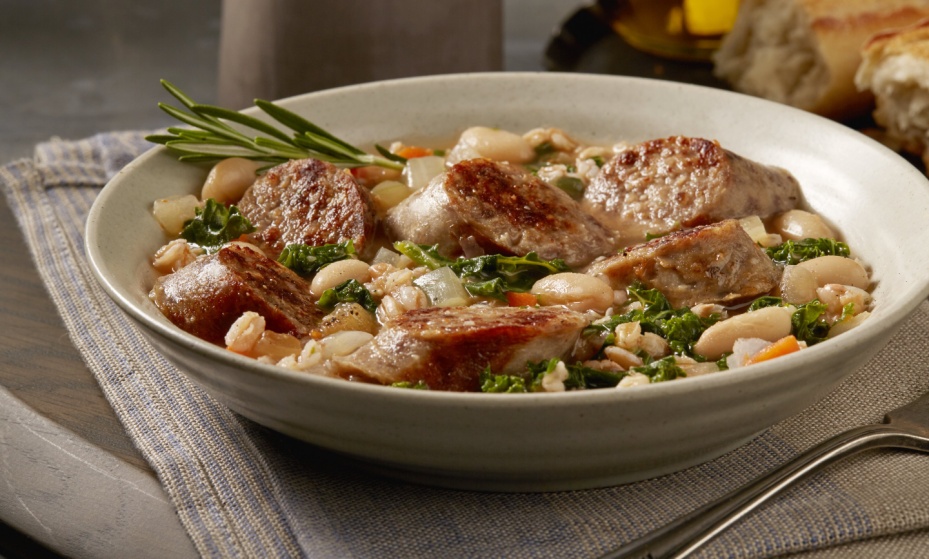 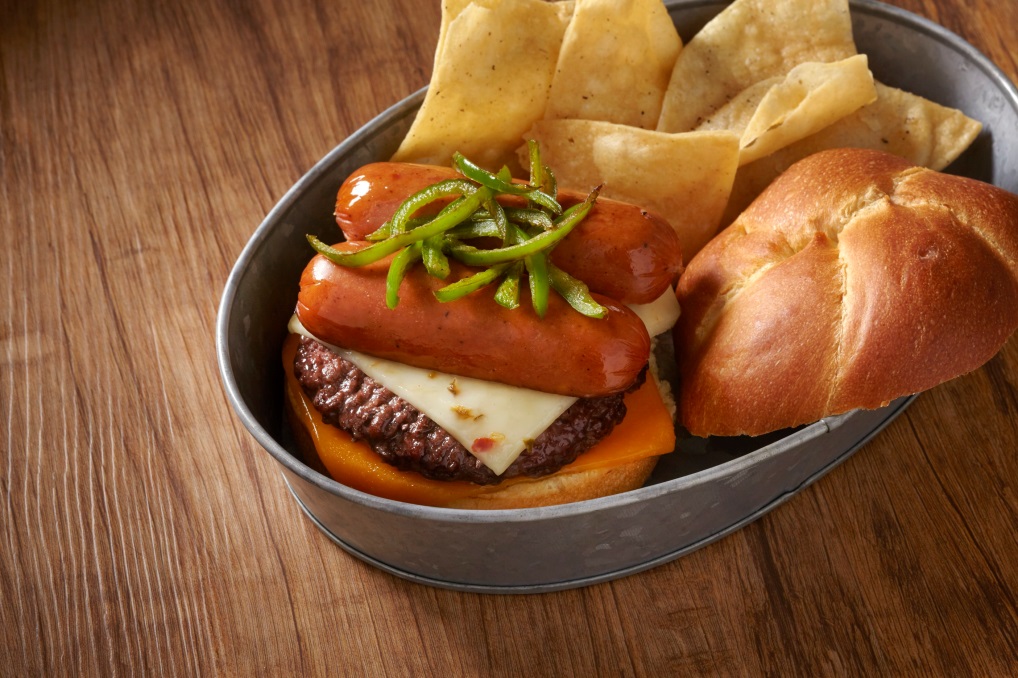 Andouille: 
+12%
Brat:
+22%
Jalapeno: 
+73%
4-year growth
Source: Datassential MenuTrends, October 2014 to October 2018
[Speaker Notes: 10 Customer Business Needs:

Increase in profits
Retain and attract 
Competitive advantage]
breakfast
Retain customers with in-demand protein ingredients.
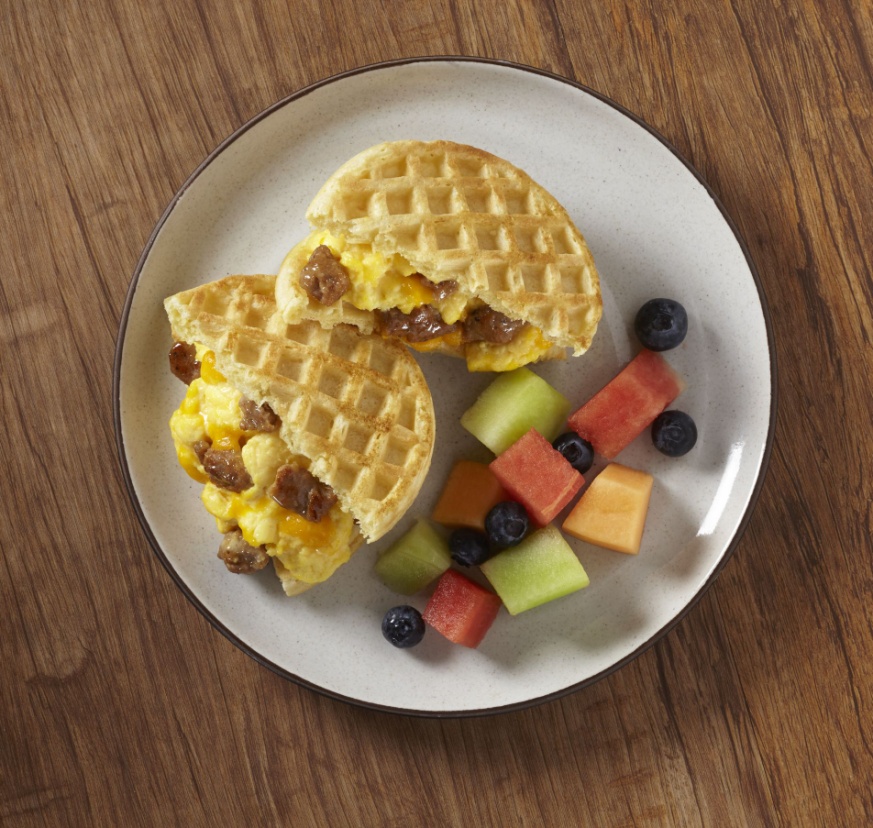 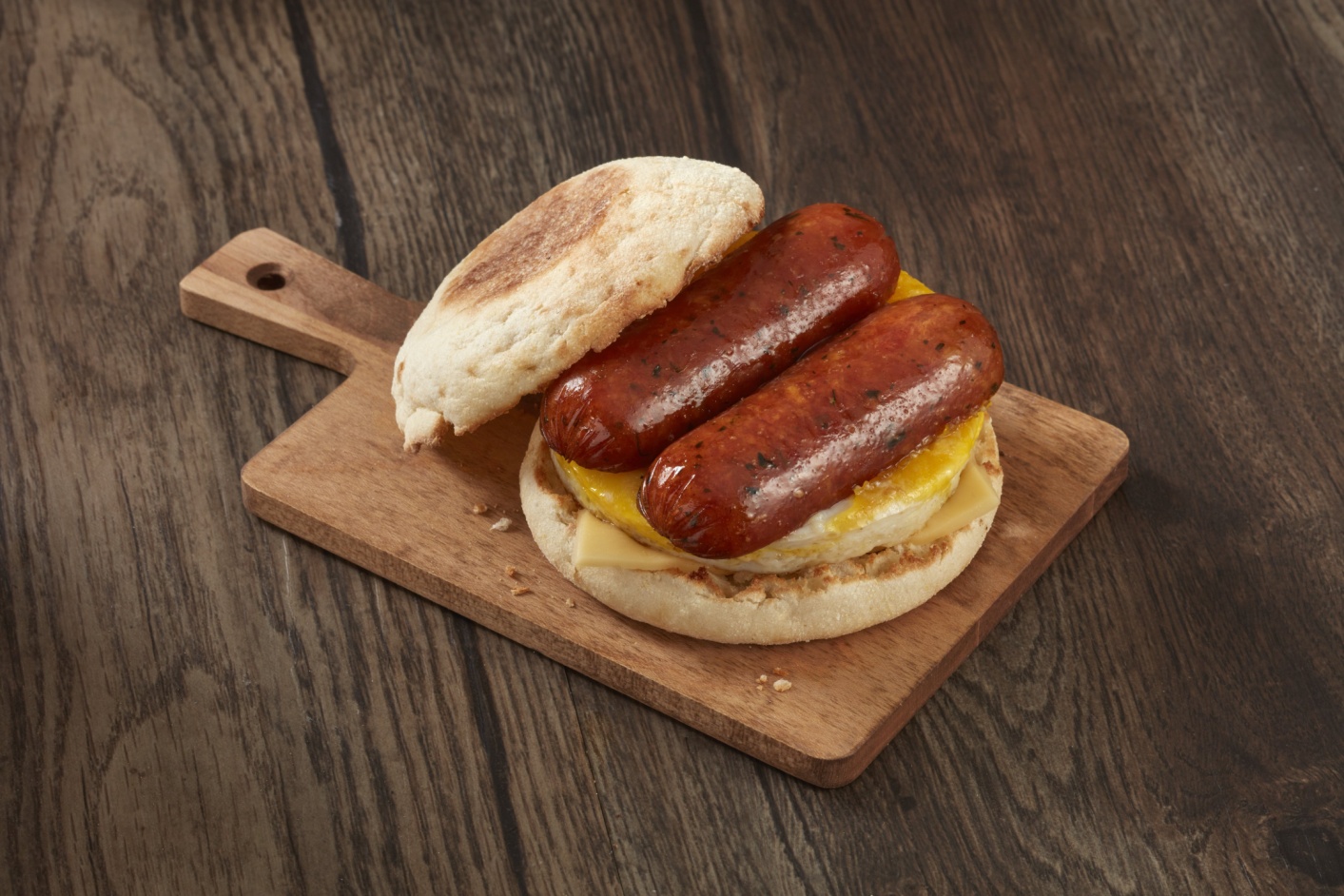 Breakfast in foodservice has grown +39% from 2008-2018.
Breakfast sausage has grown +130% from 2008-2018.
Source: Datassential MenuTrends 2019
[Speaker Notes: Sausage is on 73% of US breakfast menus
Chorizo has grown +12% from 2014-2018

10 Customer Business Needs:

Increase in profits
Retain and attract 
Reliable source]
sandwiches
Retain customers with in-demand protein ingredients.
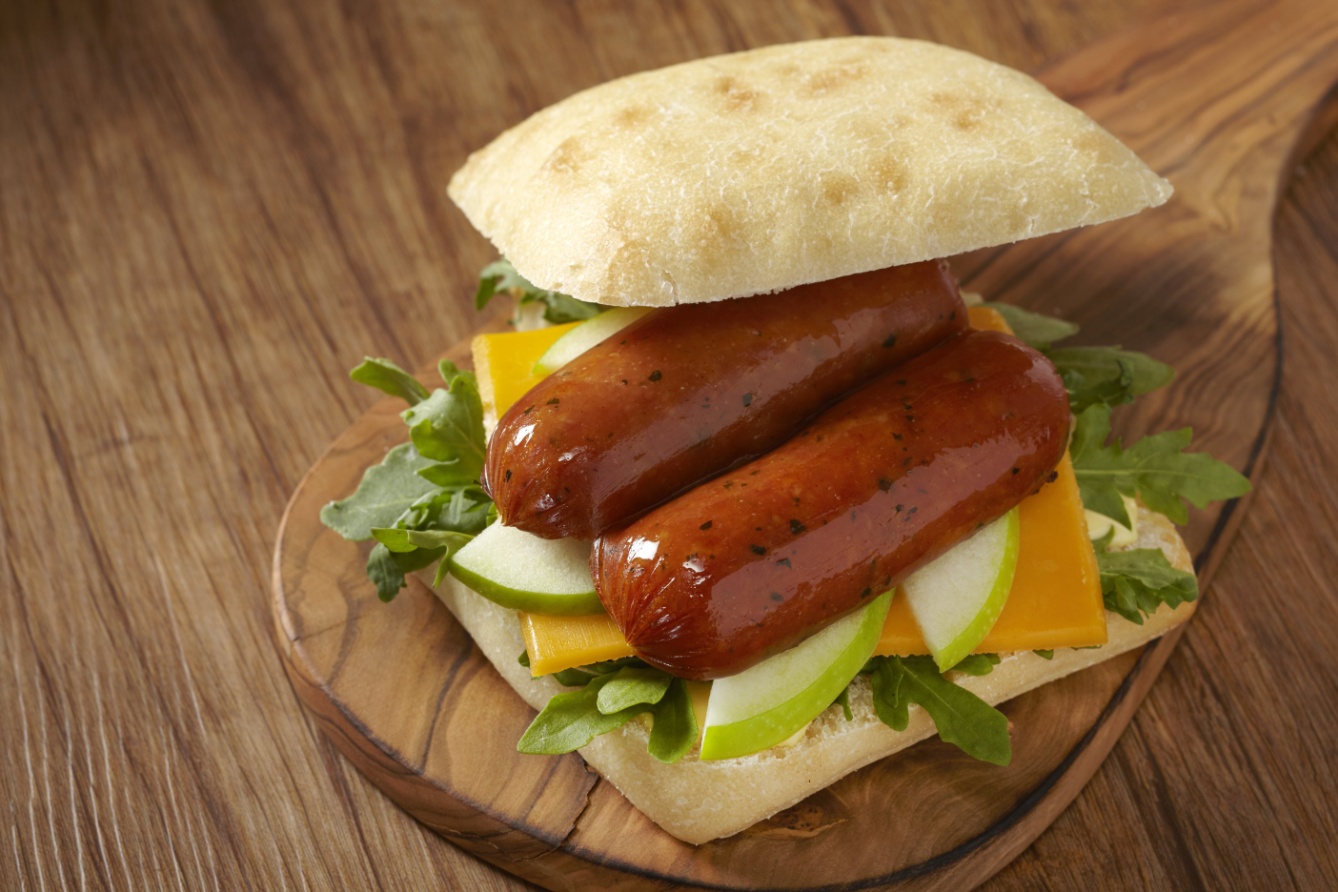 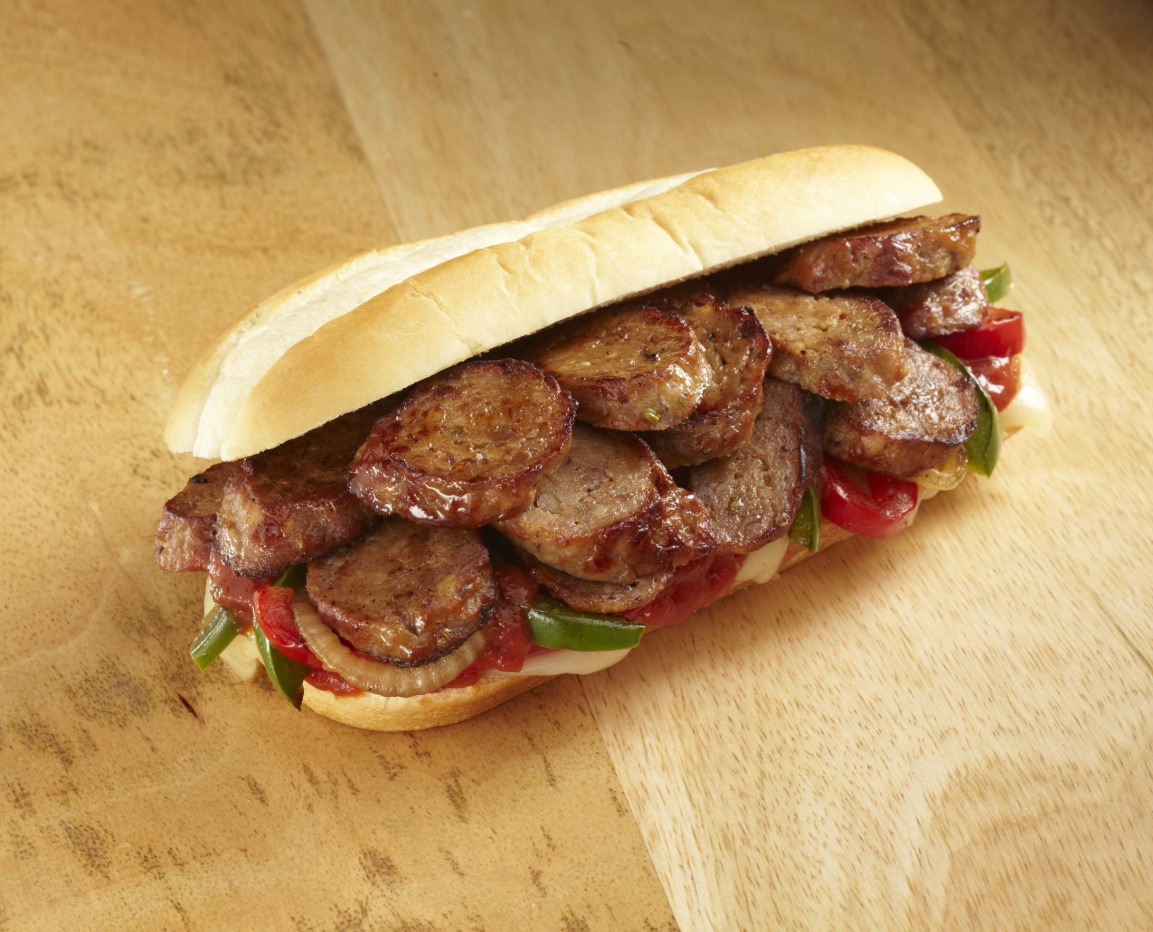 Pork items make up 4 out of the 5 top sandwich proteins.
Sausage is one of the only sandwich proteins that is growing.
Source: Datassential MenuTrends 2018
[Speaker Notes: Brioche, Pretzel & Biscuit are the top growing sandwich carriers
Cuban sandwich has grown +24% over the last 4 years

10 Customer Business Needs:

Increase in profits
Retain and attract 
Competitive advantage 
Reliable source]
Bias-sliced Portion Control – 6 AND 12 INCH SUBS
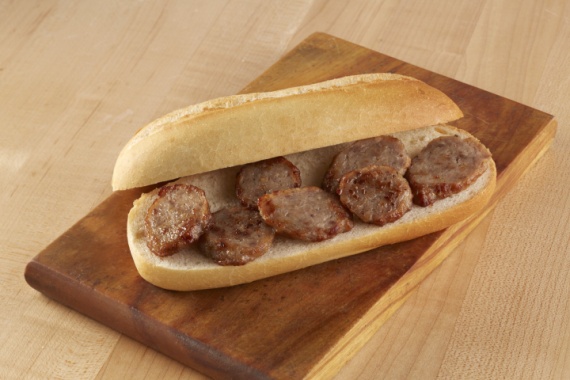 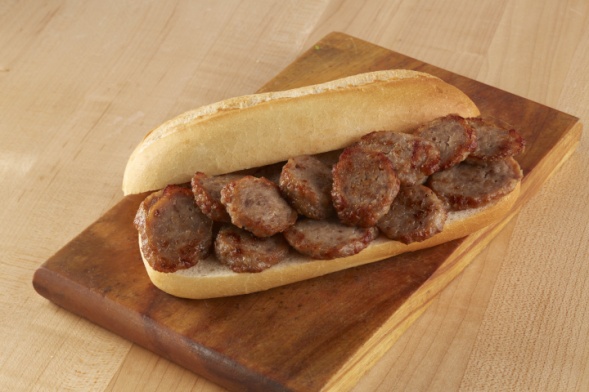 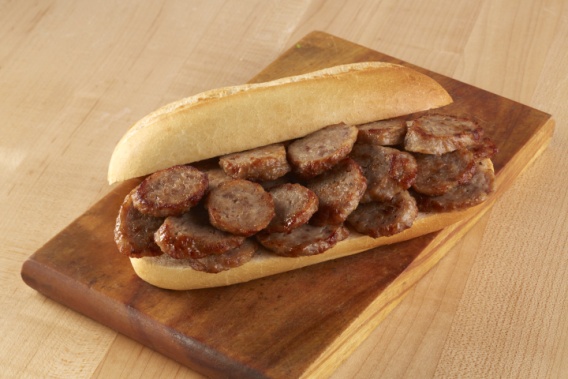 1 oz. on 6” roll
2 oz. on 6” roll
3 oz. on 6” roll
Control your profit margin with Johnsonville Slices
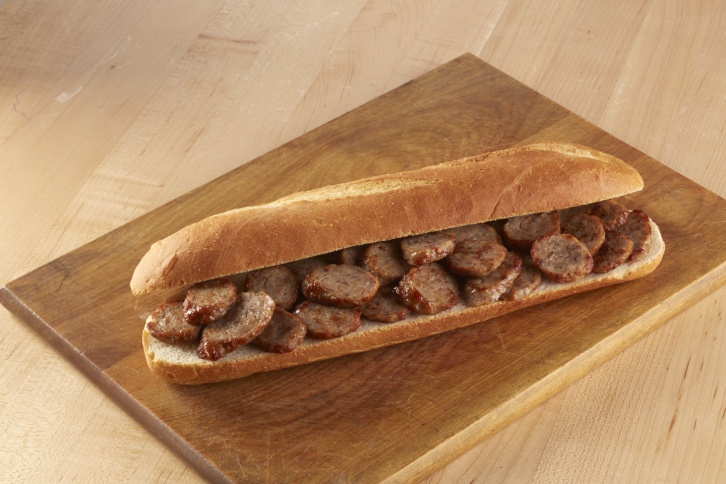 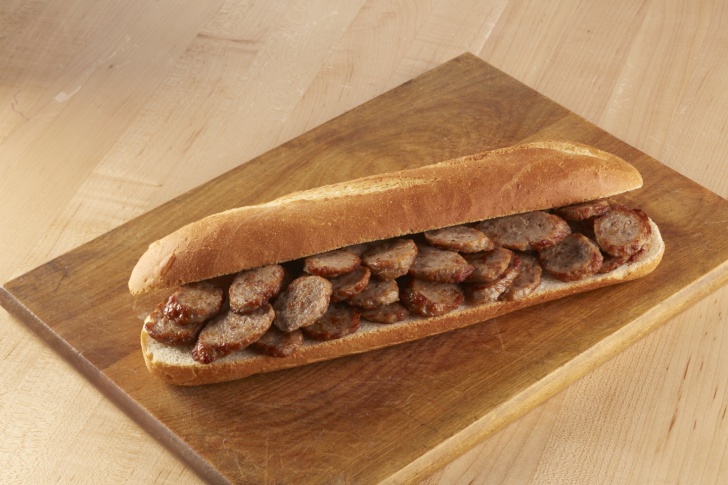 3 oz. on 12” roll
4 oz. on 12” roll
BOWLS +1
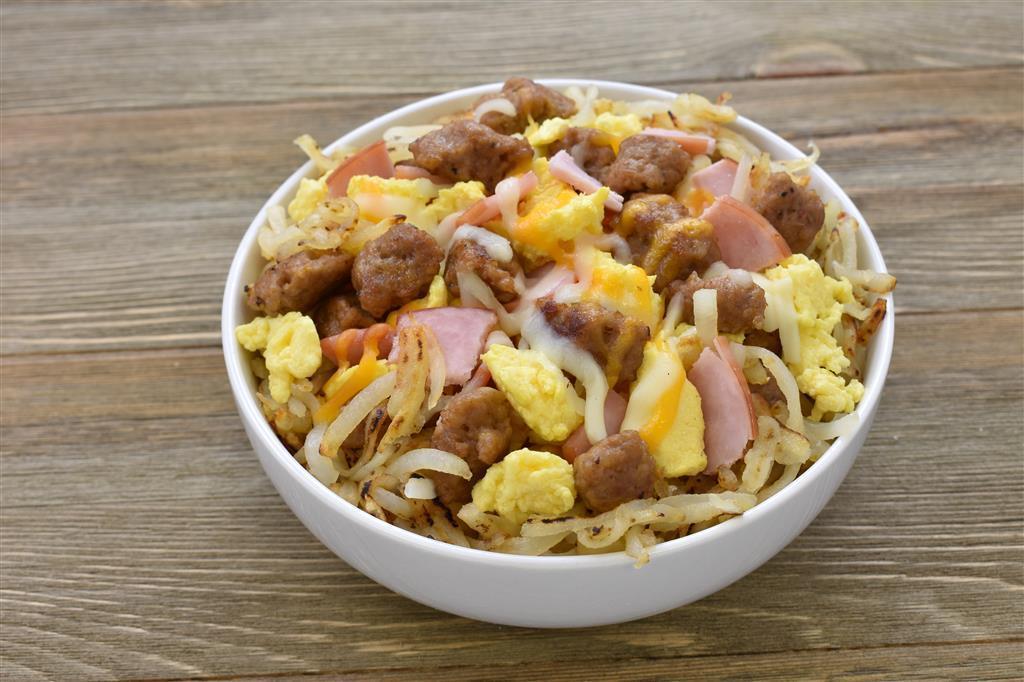 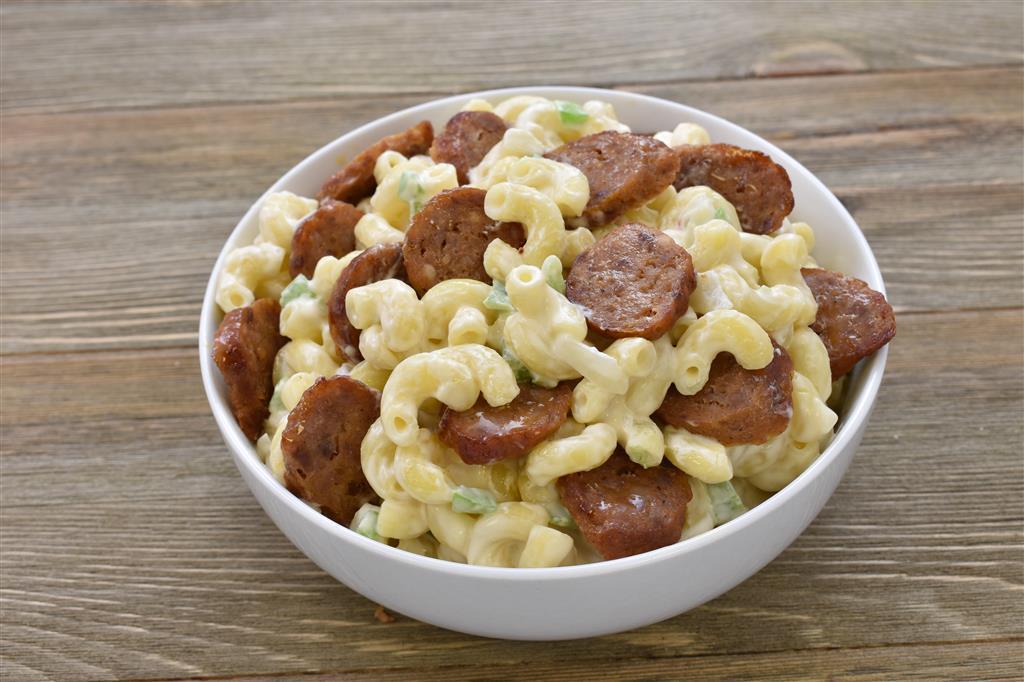 Bowls are on 31% of US menus, and have grown +11.9% over the past 4 years.
Sausage has grown +100% in breakfast bowls since 2013.
Source: Datassential MenuTrends 2018, Datassential Bowls Report 2017
[Speaker Notes: Farmer’s Morning Bowl: This hearty bowl has Johnsonville Breakfast Sausage crumbles nestled on top of crispy hash browns, fluffy scrambled eggs, Canadian bacon and melted cheddar-jack cheese

10 Customer Business Needs:
Increase in profits
Retain and attract]
entrees
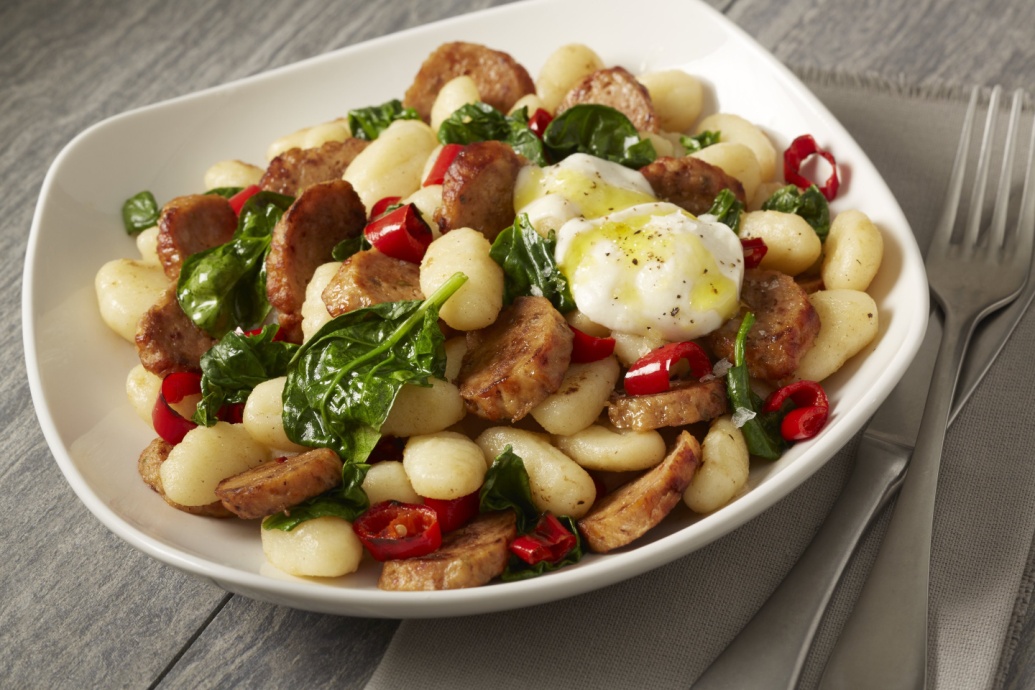 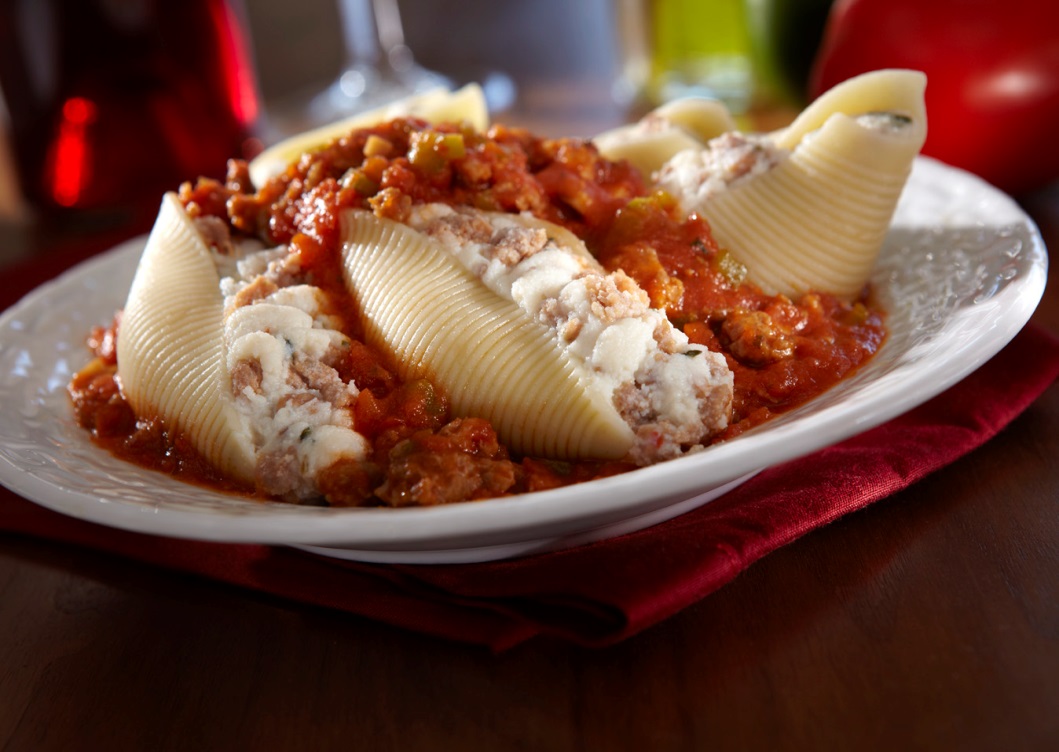 Sausage is in the 
Top 3 of pork proteins for center of plate.
Multi-protein entrees are on 80% of US menus.
Source: Datassential Pork Entrees, February 2018
Burgers
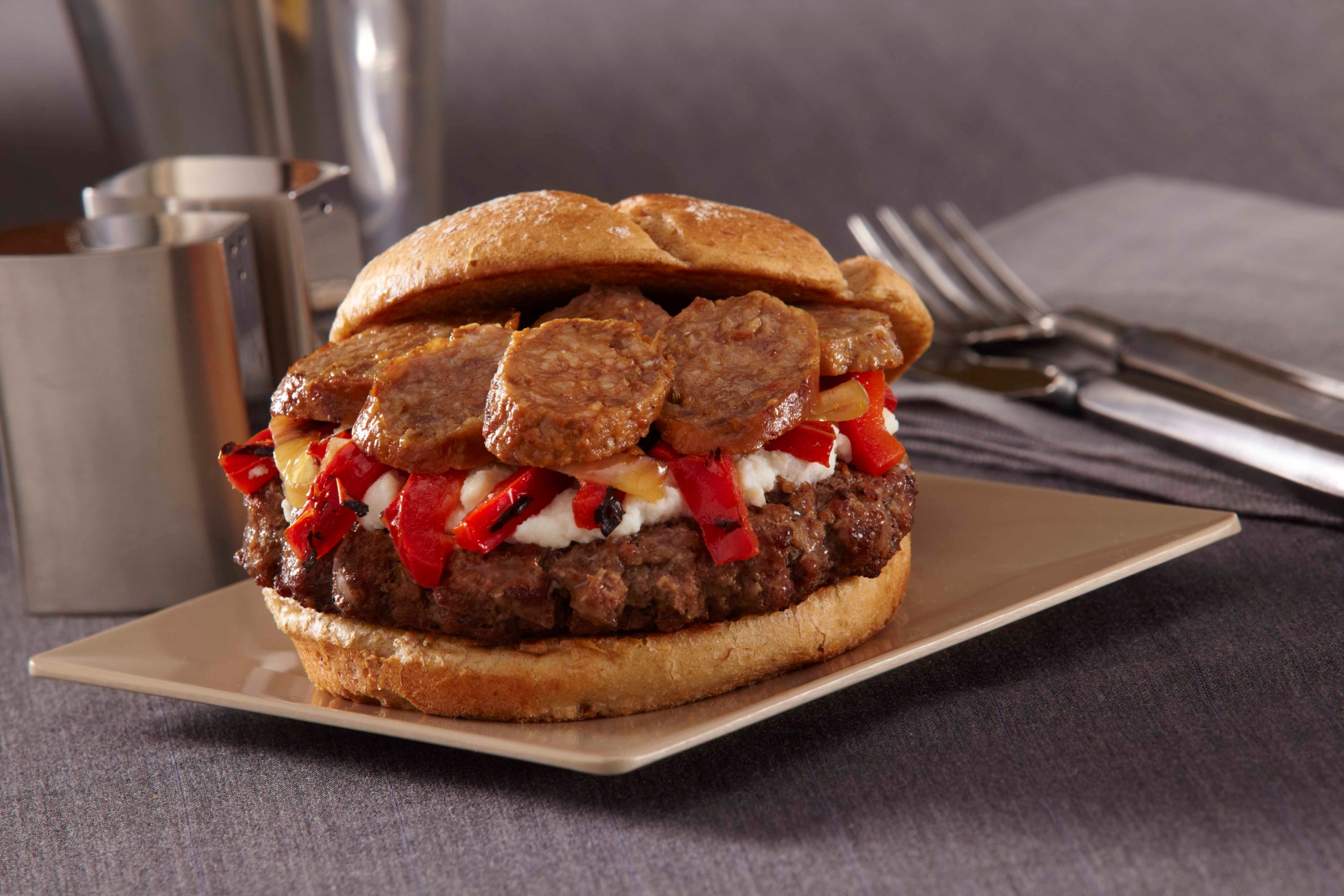 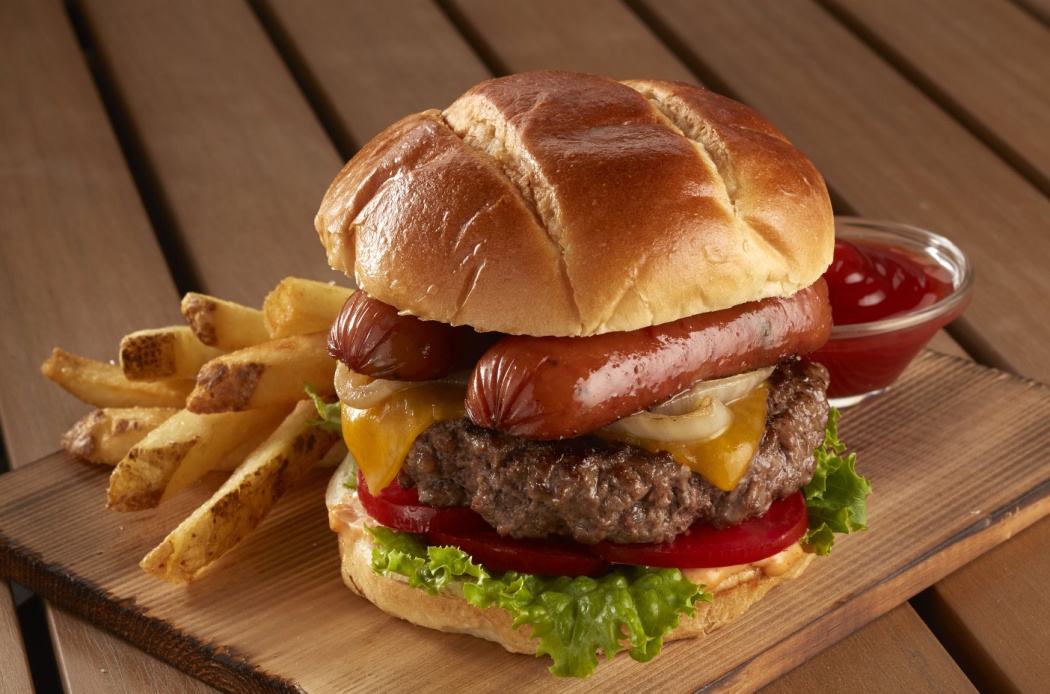 Burgers made with or topped with sausage have grown +300% over the last 11 years.
Sausage as a burger topping has grown +39% since last year.
Source: Datassential MenuTrends 2018
[Speaker Notes: Burgers that are made or topped with sausage are most popular at the following:
Casual Dining
Midscale/Family Dining
QSR

10 Customer Business Needs:

Increase in profits
Retain and attract]
Pizzas and flatbreads
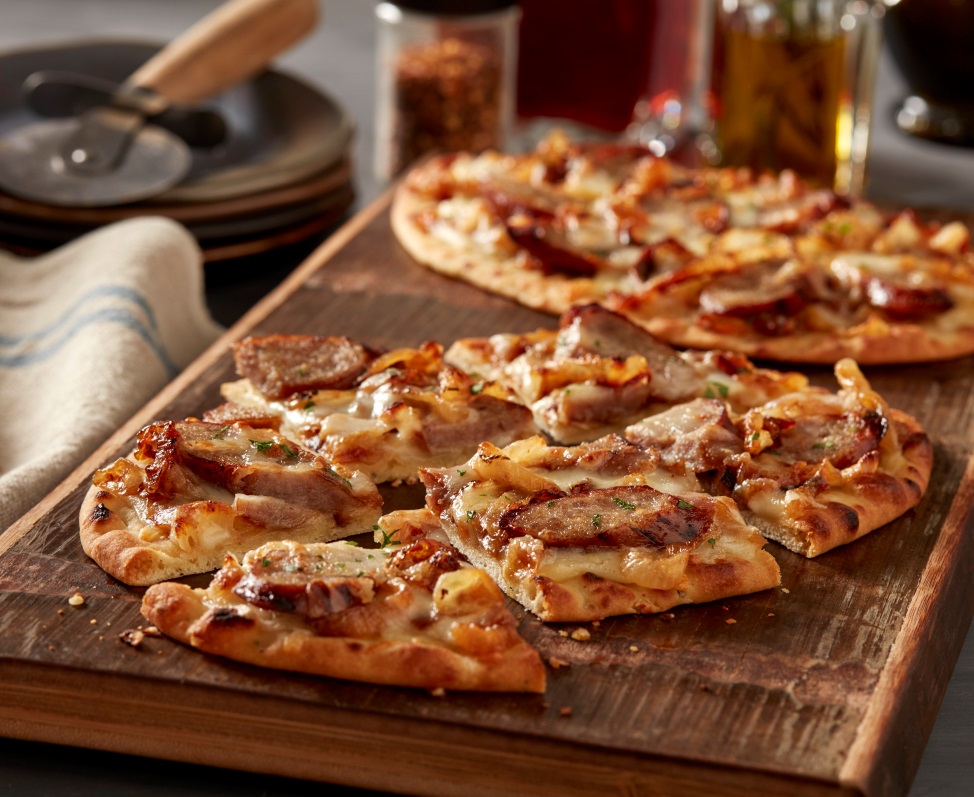 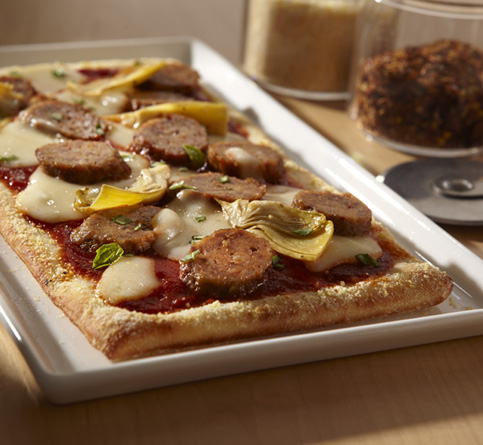 Sausage pizza is on 74% of US pizza menus, and continues to grow.
Fennel sausage on pizza has grown  +96% over the past four years.
Source: Datassential MenuTrends 2018, Datasential Protein Pizza Trends 2017
Bias-sliced portion Control – 12 INCH PIZZAS
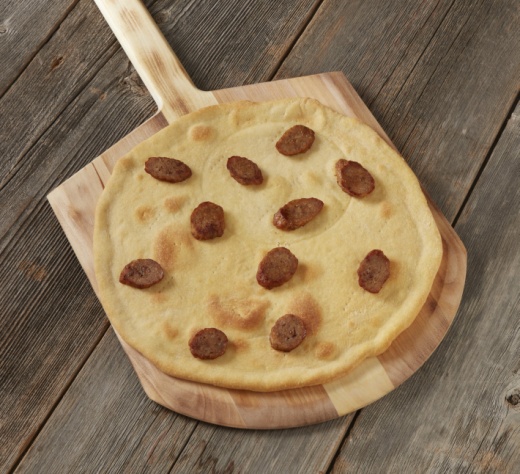 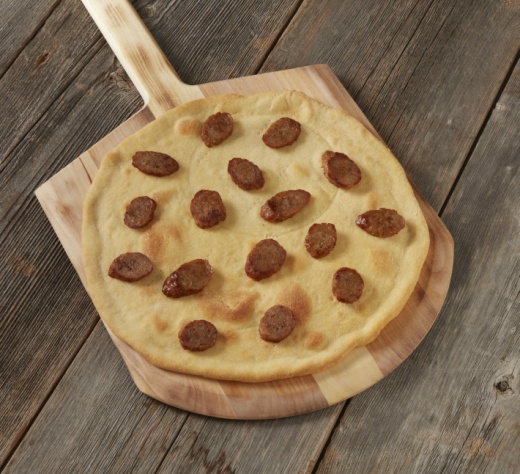 Dial in your profit margin with Johnsonville Ingredients
2 oz. on 12” crust
3 oz. on 12” crust
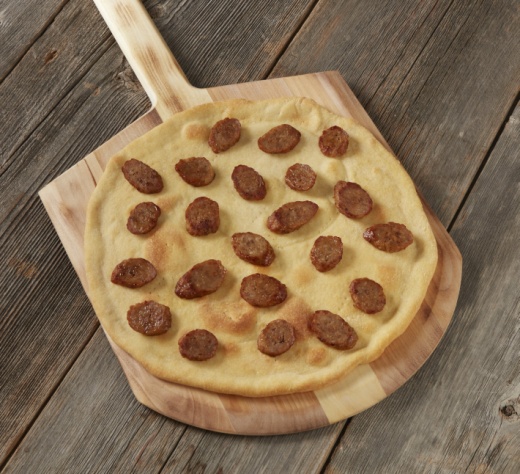 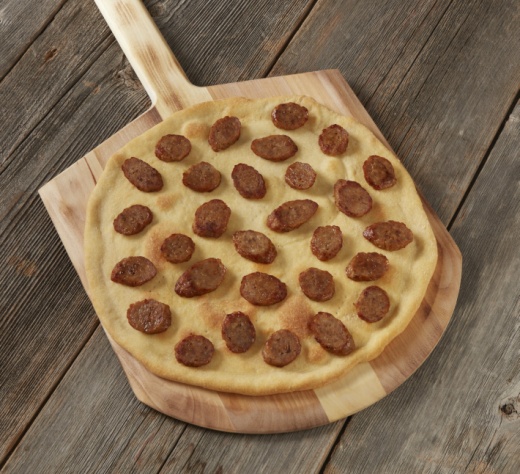 4 oz. on 12” crust
5 oz. on 12” crust
[Speaker Notes: Customize / Dial in your profit margin]
Bias-sliced portion Control – 16 INCH PIZZAS
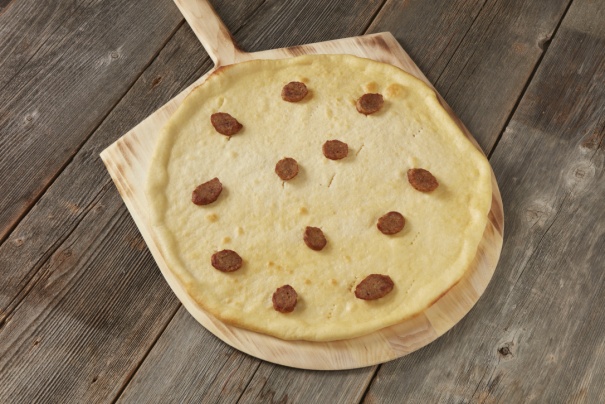 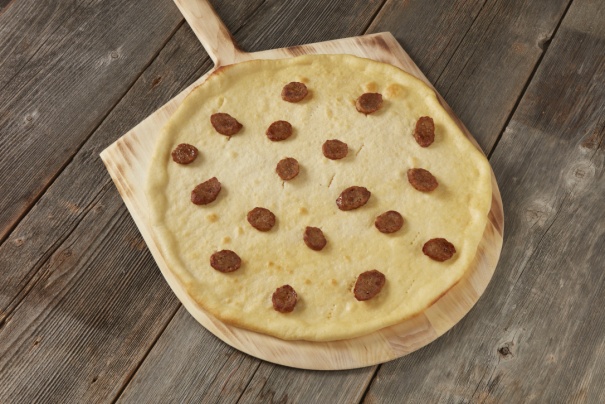 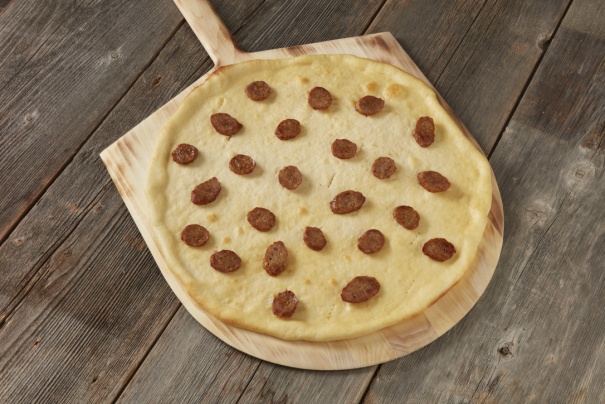 2 oz. on 16” crust
3 oz. on 16” crust
4 oz. on 16” crust
Dial in your profit margin with Johnsonville Ingredients
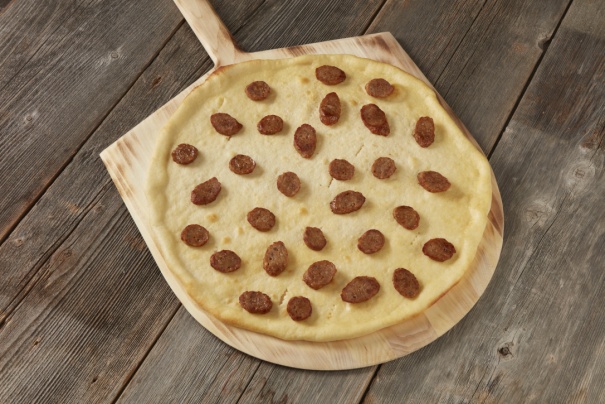 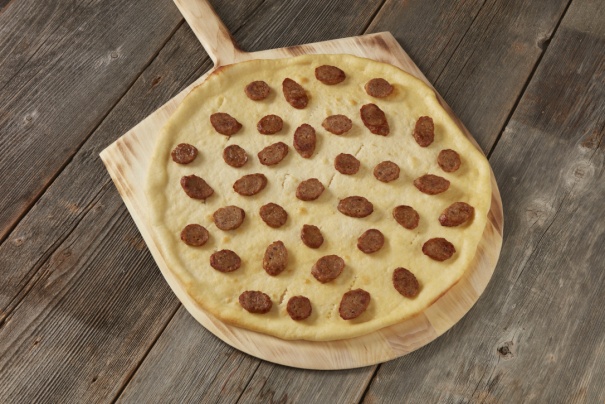 5 oz. on 16” crust
6 oz. on 16” crust
Thank you!
Appendix
Amendment info
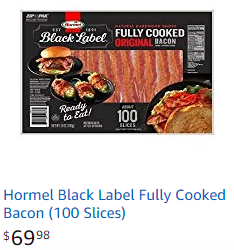 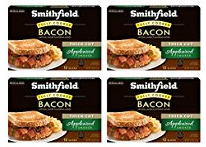 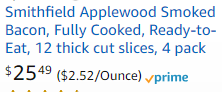 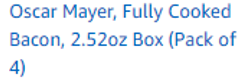 $.70/slice
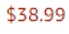 $.812/slice
$.53/slice
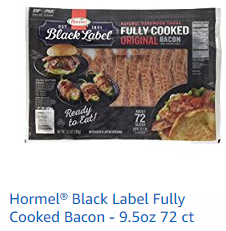 $22.74/pkg
$.316/slice
Amendment info
Raw Bacon
Hormel Black $.19/slice
Hormel Low Sodium $.20/slice
Hormel Old Smokehouse $.29/slice	weight/cooked slice = .24oz
John Morrell Silver  $.19/slice	weight/cooked slice = .22oz
Prairie Creek $.18/slice	weight/cooked slice = .22oz



Cook Yields = 35-28%
Precooked Bacon
Hormel 2/144 @ $79.11/cs = $.27/slice
Prairie Creek 2/150 @ $48.52/cs = $.162/slice	32 slices/raw #	.5 oz/slice x 32% yield = .16oz/slice			need 6.25 slices = 1oz of cooked bacon!
* 3/1/18 actual operator delivered prices